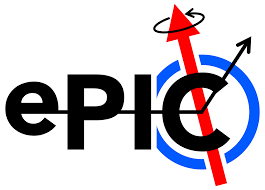 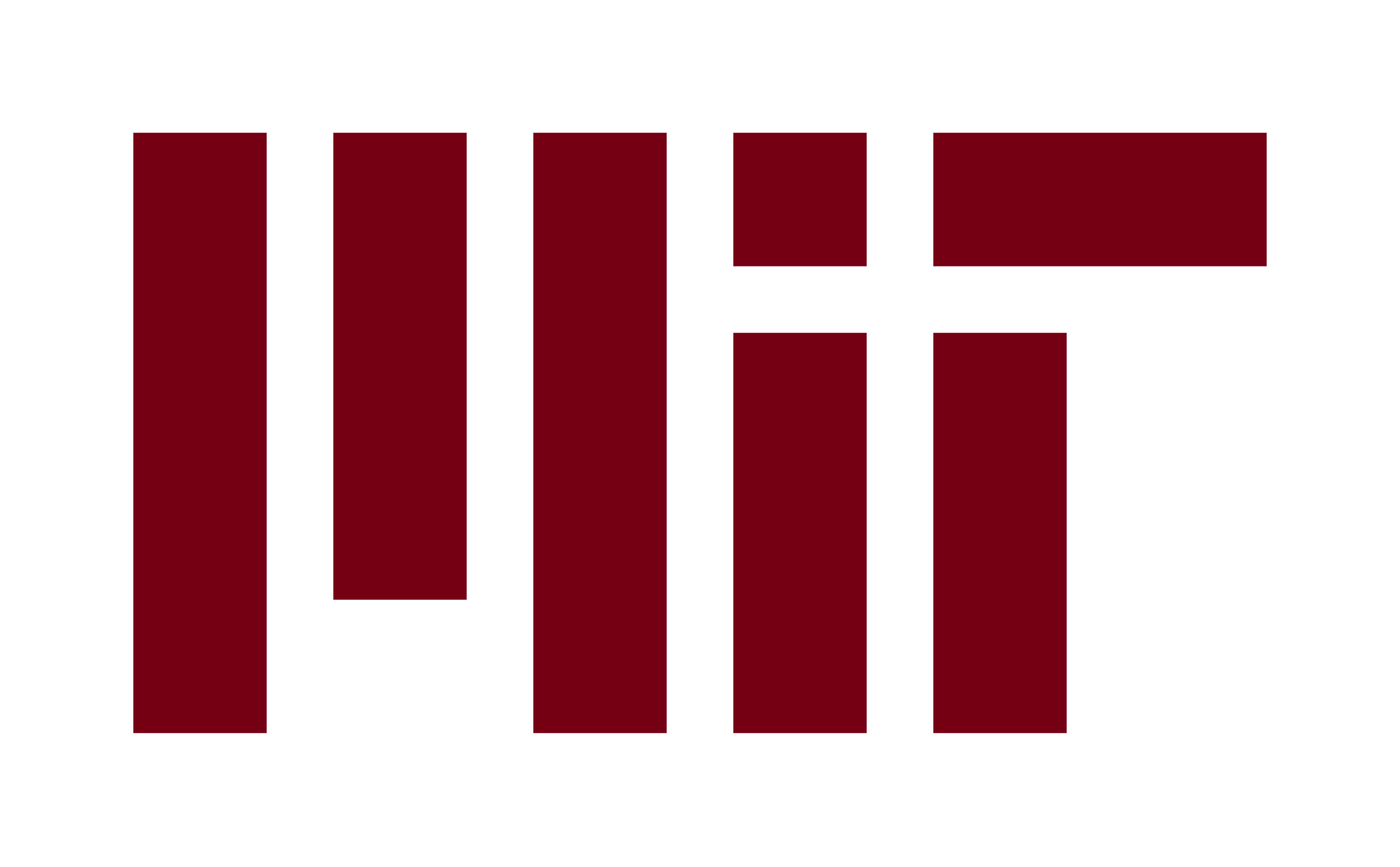 SUMMARY OF MOSAIX CHARATERIZATION TALK EPIC COLLABORATION MEETING
Ivan Amos Cali, Leyre Flores, Gian Michele Innocenti, Anhelina Kostina, Lukas Tomasek 
MIT group meeting
31/01/2025
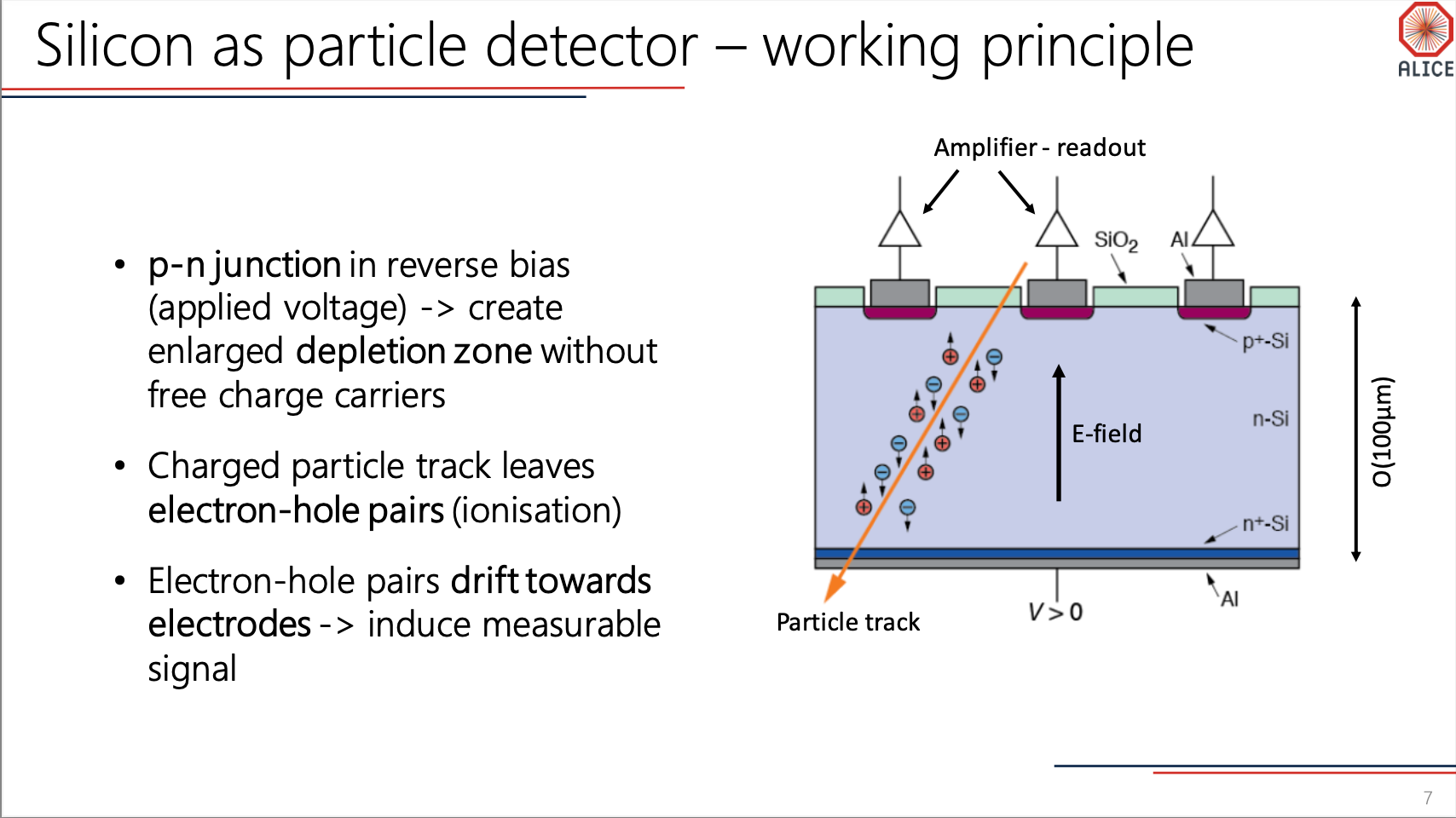 Slide by Gregor Eberwein
MIT group meeting
2
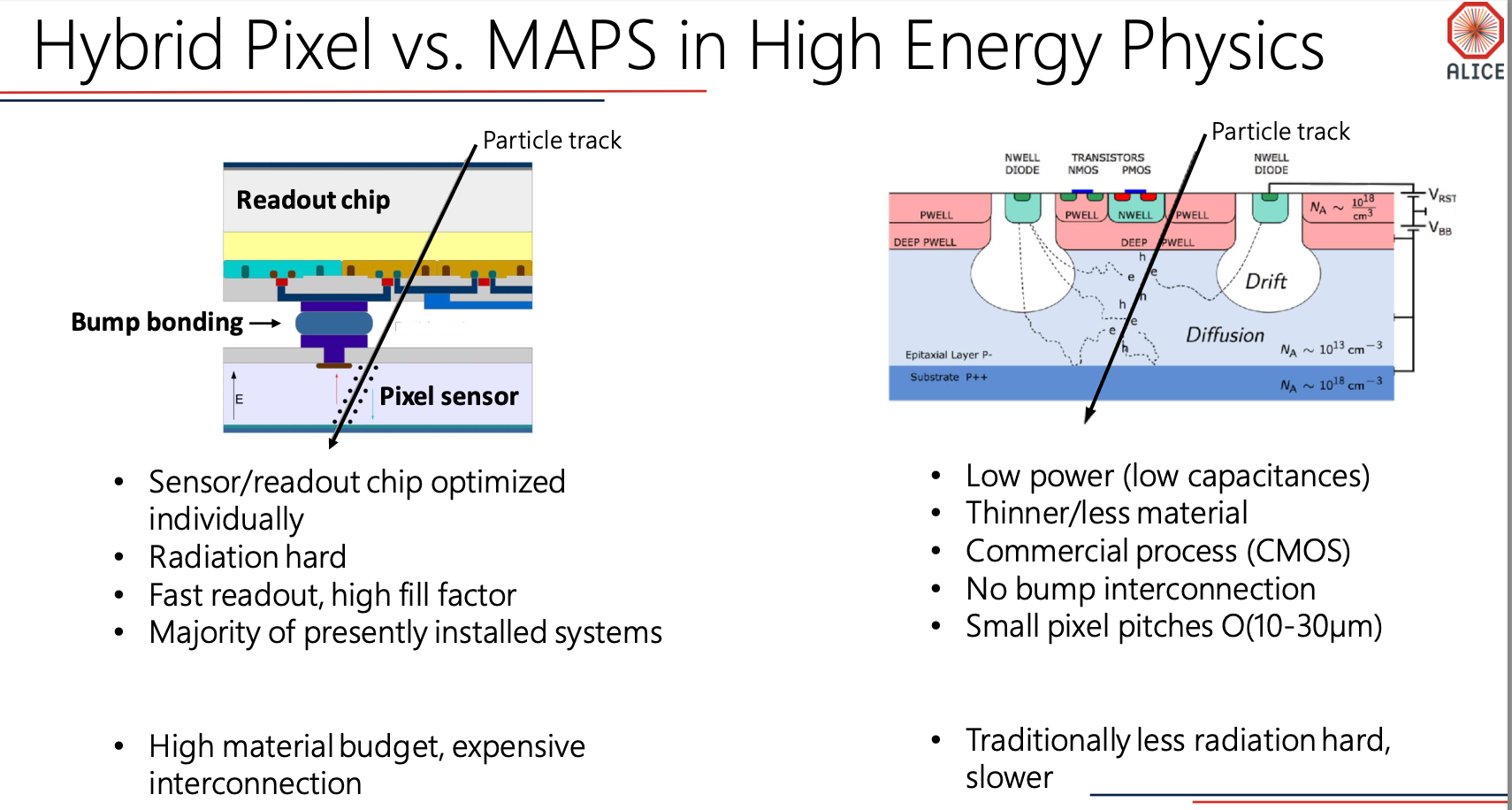 Slide by Gregor Eberwein
MIT group meeting
3
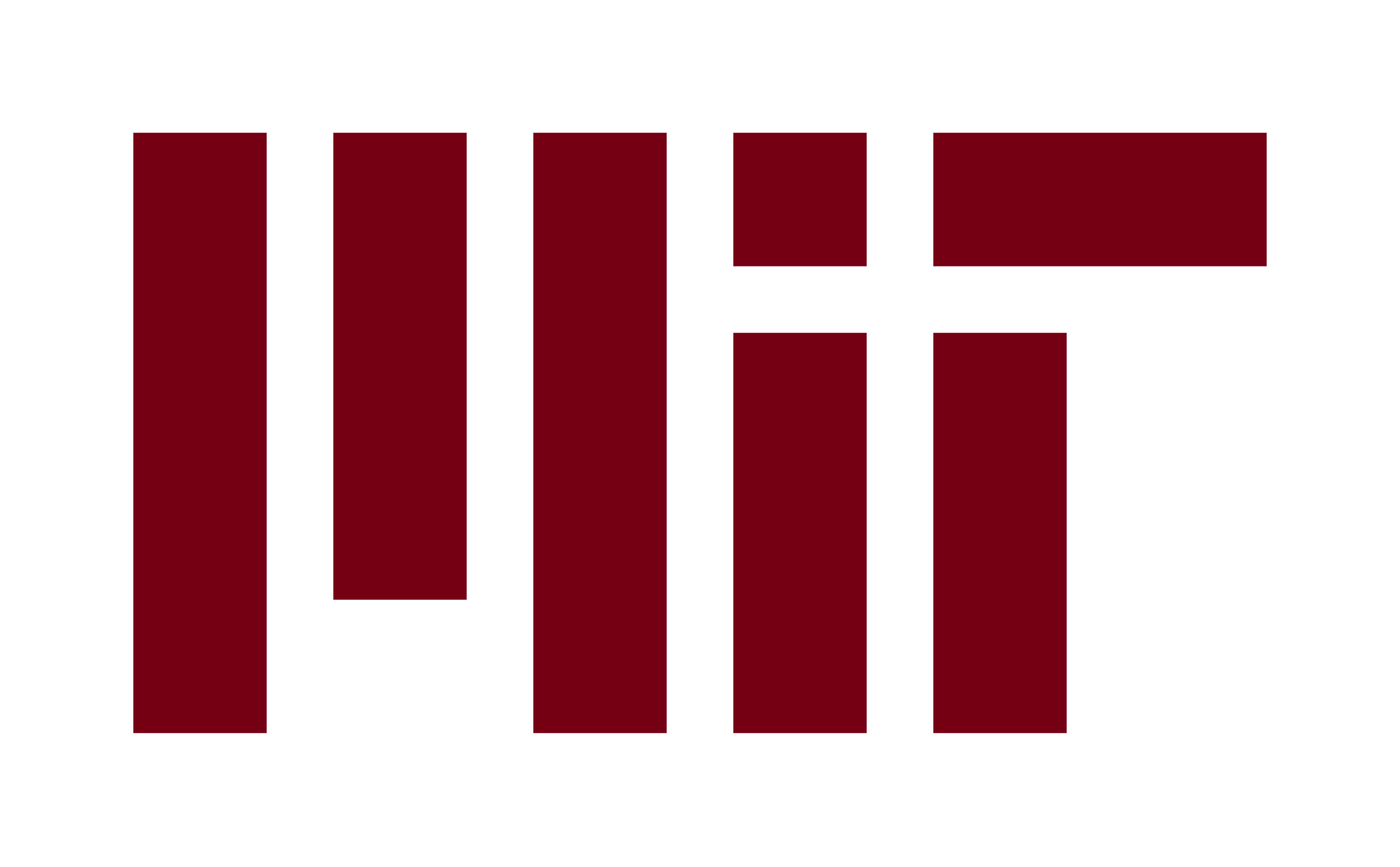 MIT RESPONSIBILITIES FOR SVT
Jelena is part of the ALICE ITS3 design team of a 27 cm long MAPS detector

SVT has in place an agreement with ALICE ITS3 in order to reuse and repurpose its MAPS detectors
They will share the design files and the technology will be adapted to ePIC needs

MIT (us) are responsible of SVT WP2 (testing and characterisation)

Wafer probe-based characterization has emerged as the most efficient testing strategy for both SVT and ITS3
MIT group meeting
4
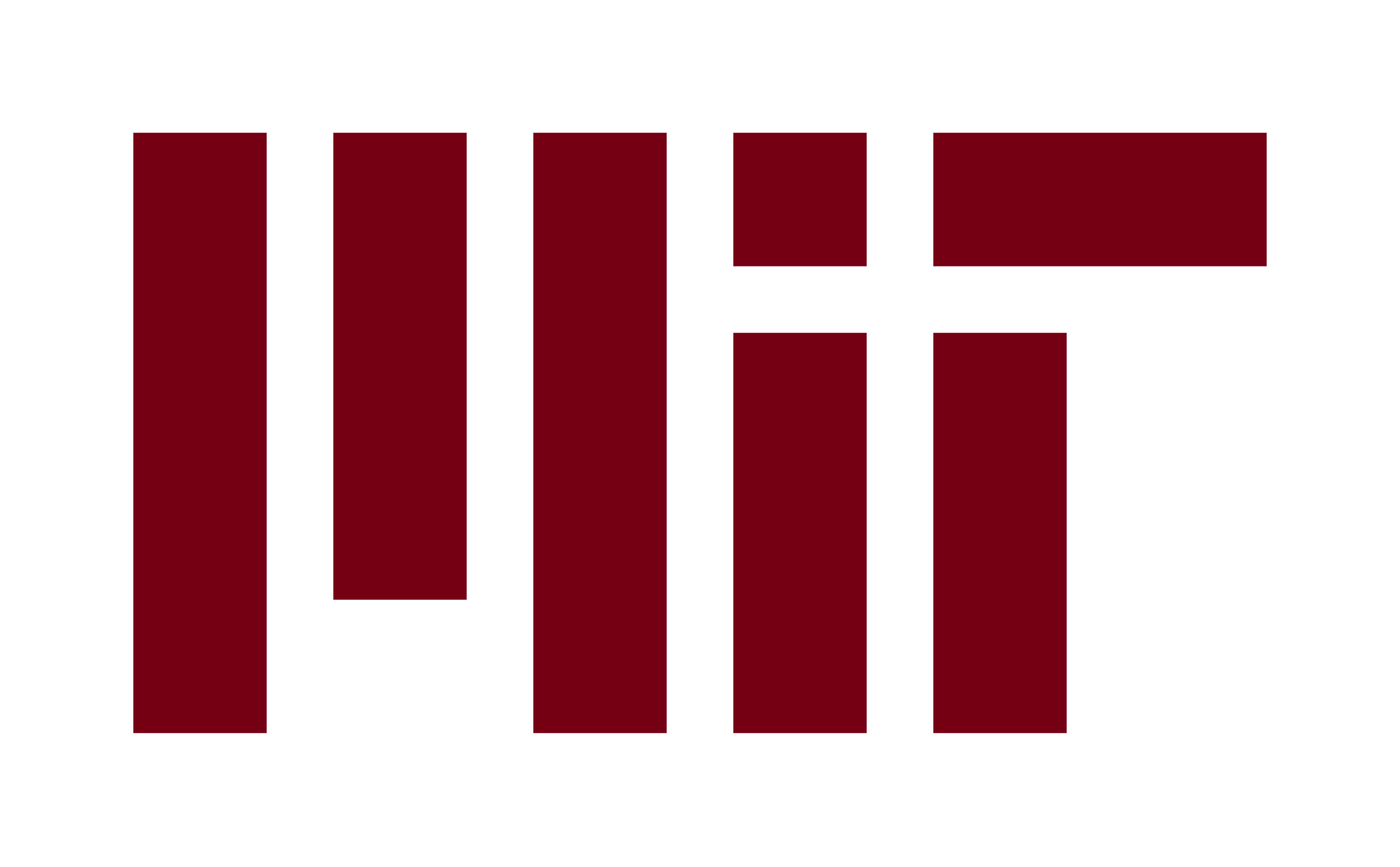 WHAT IS WAFER PROBING AND WHY?
What is wafer probing?
A wafer probing is a system used for electrical testing of the wafers of individual chips
Power on, read/write register, analogue and digital scans, threshold etc. 

Why do we want to use it as main characterization technique?
It makes the process faster and more efficient
 → It is effectively the only viable solution for the SVT (~200 wafers to test)

Is this not done for most of our detectors?
Yes it is a technique that has been used for years but at MIT we want to go one step further a try a new technique that allows to get data at high-speeds, so far all the testing was at < 300 Mbps
MIT group meeting
5
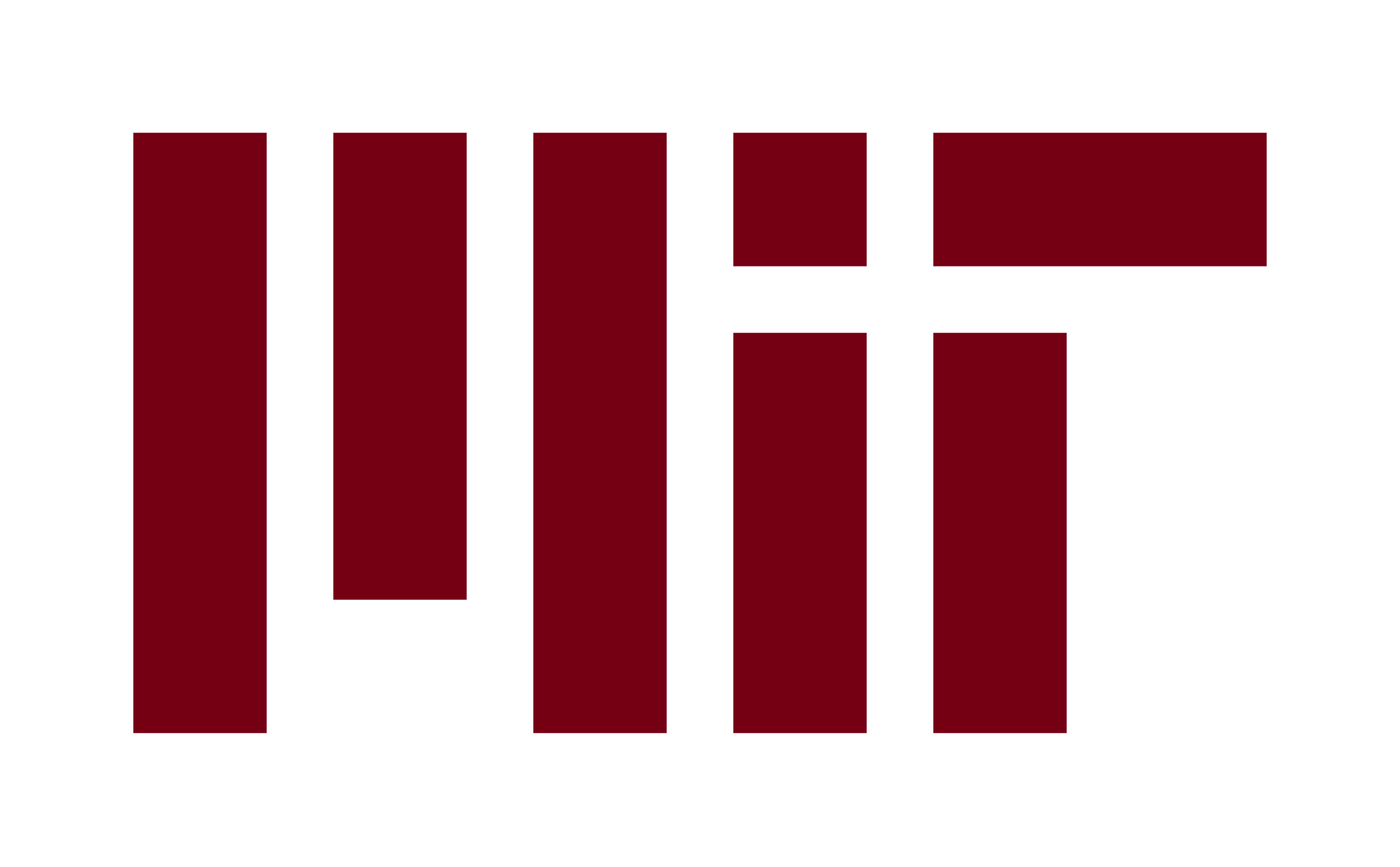 A DEDICATED WAFER PROBER @ CERN
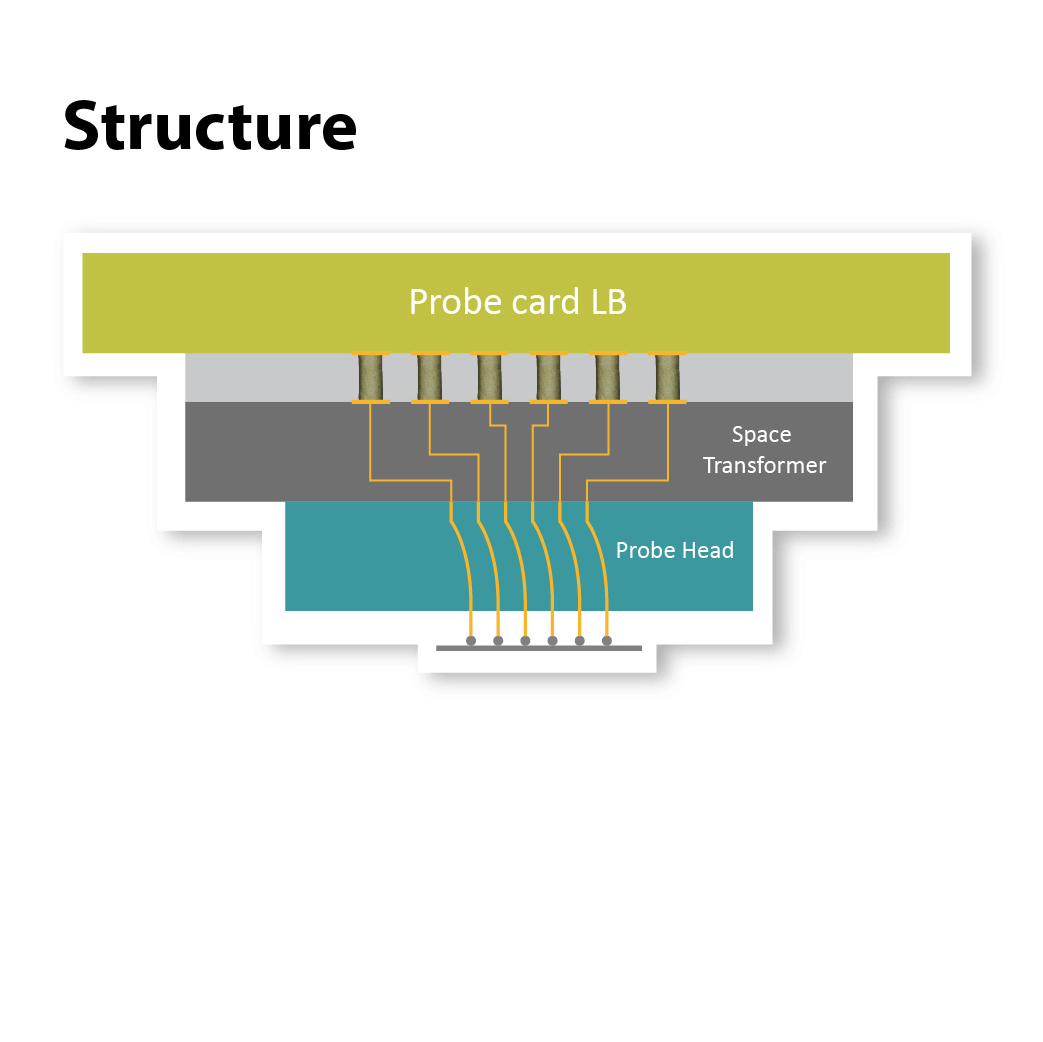 HIGH SPEED
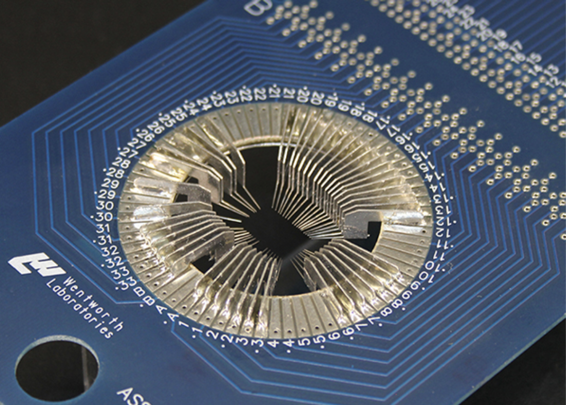 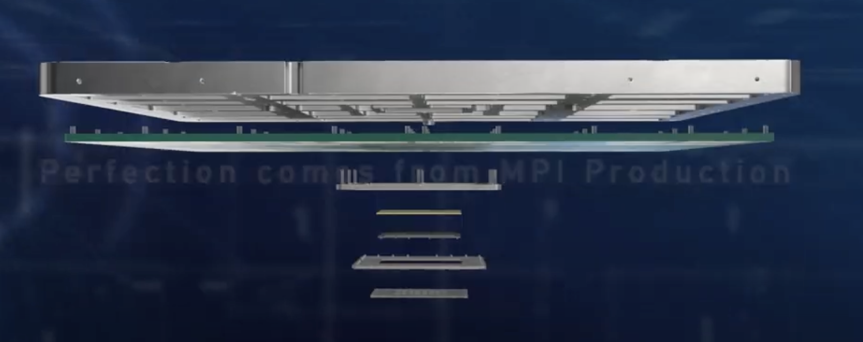 LOW SPEED
VERTICAL PROBE CARD
CANTILEVER PROBE CARD
MIT group meeting
6
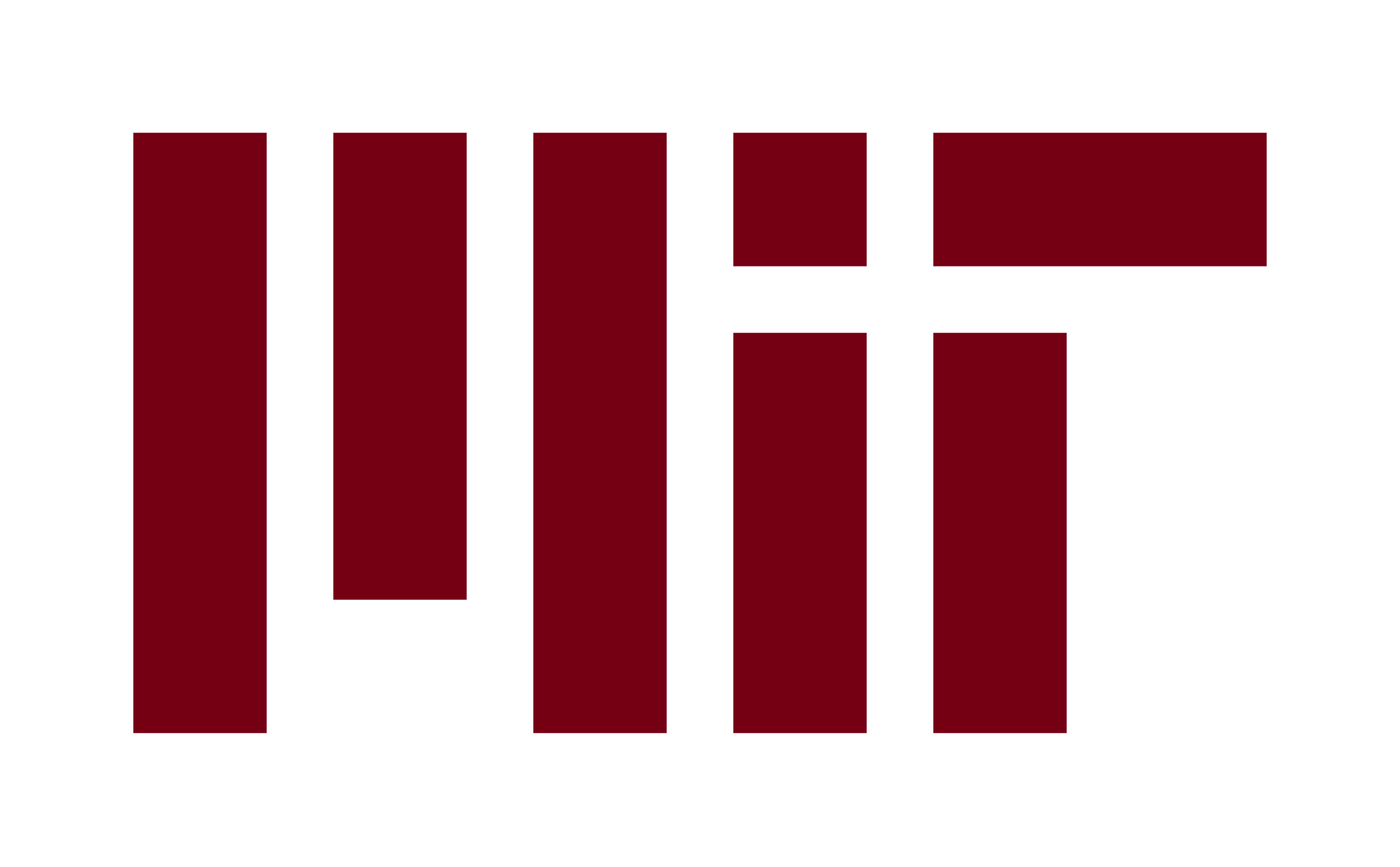 A DEDICATED WAFER PROBER @ CERN
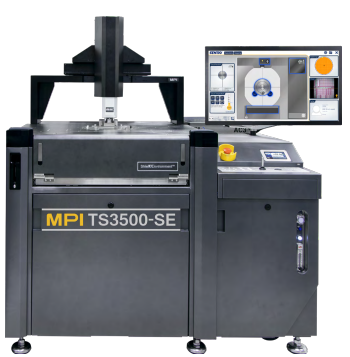 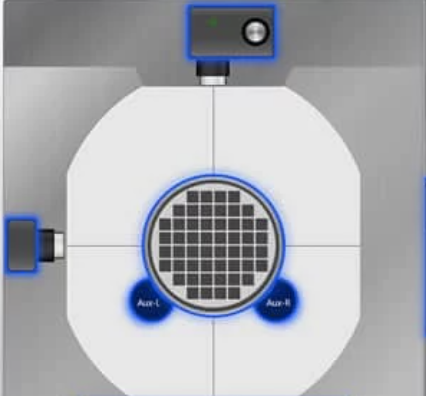 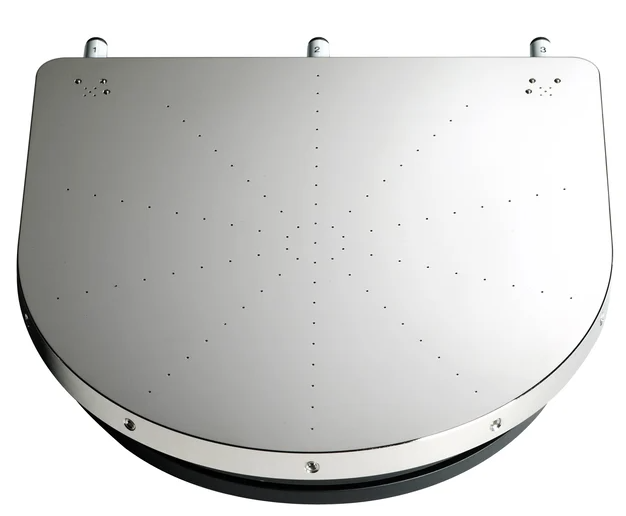 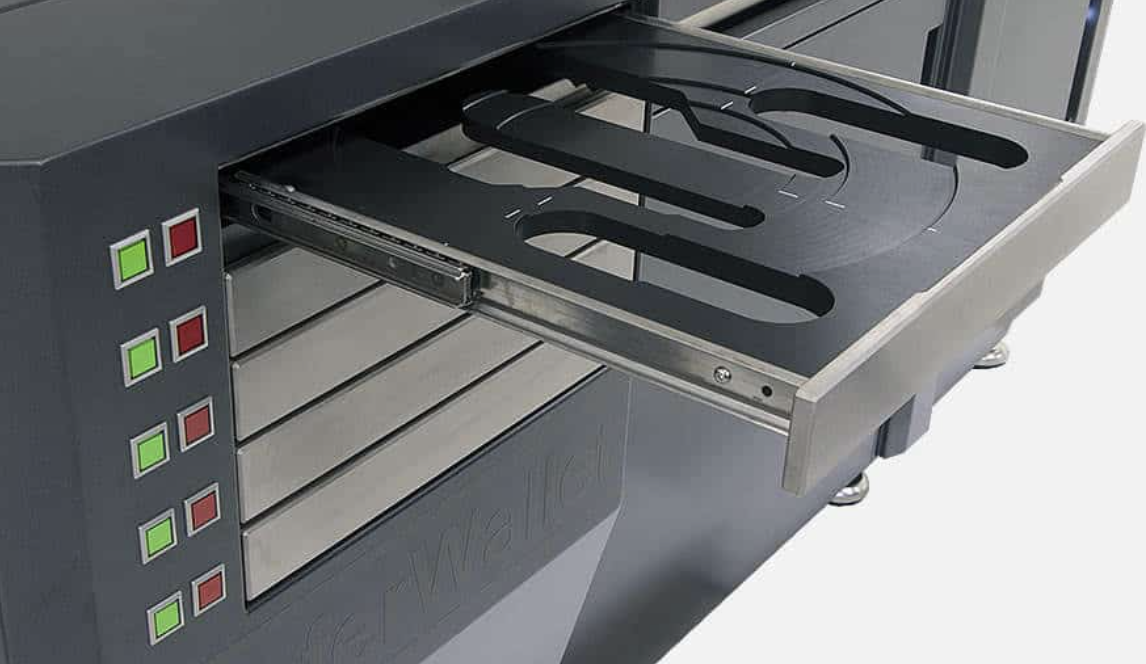 MPI TS-3500 SE
Installed at the DSF lab
Wafer wallet for fully automatized testing
Multiple cameras available
Must for vertical probing
Capable to load 300 mm wafers
Micro-holes for accurate placing of ultra thin wafers
MIT group meeting
7
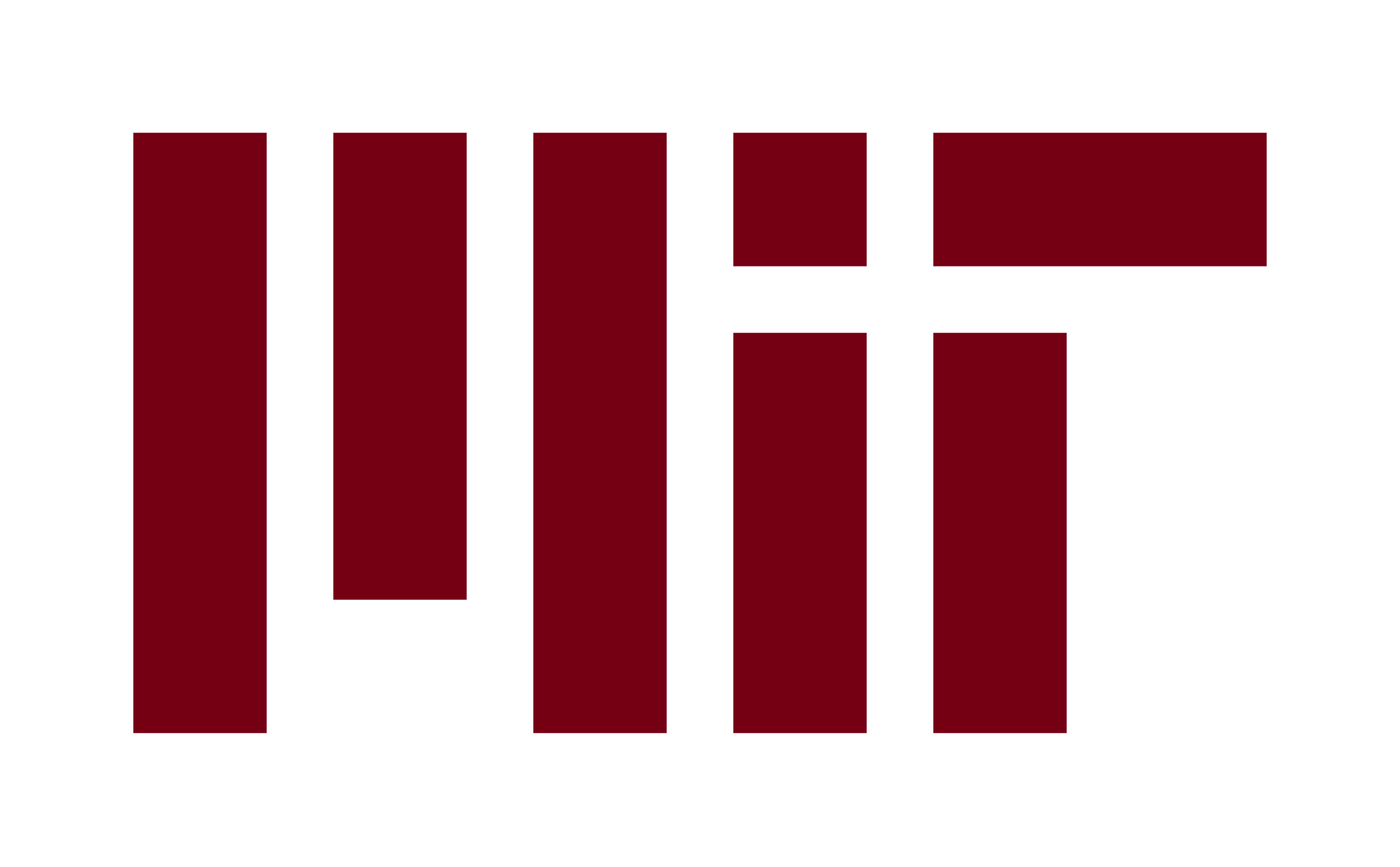 PROBE CAR SETUP AND WAFER MAP GENARATION
Wafer map generation
Probe card holder and alignment
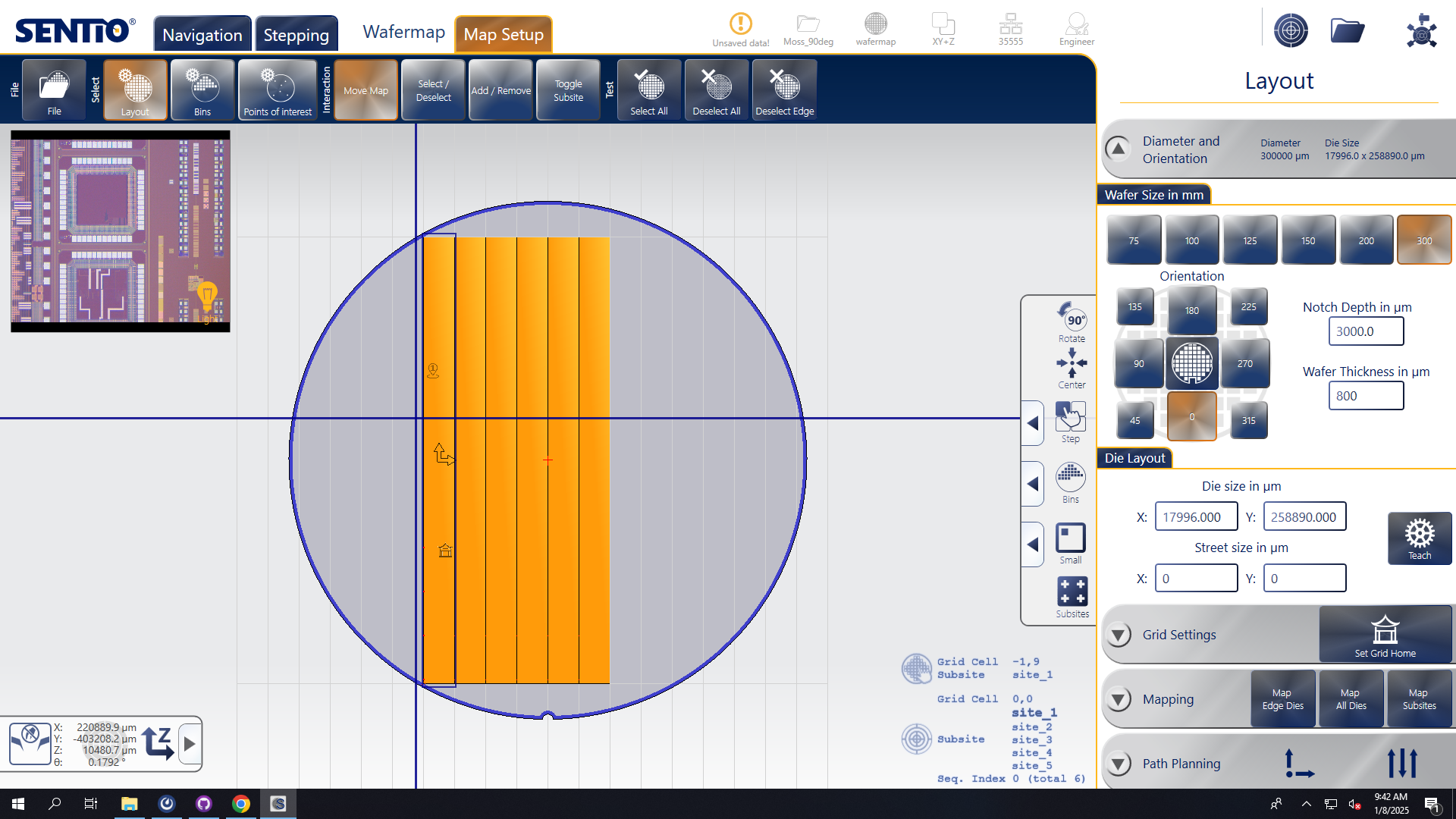 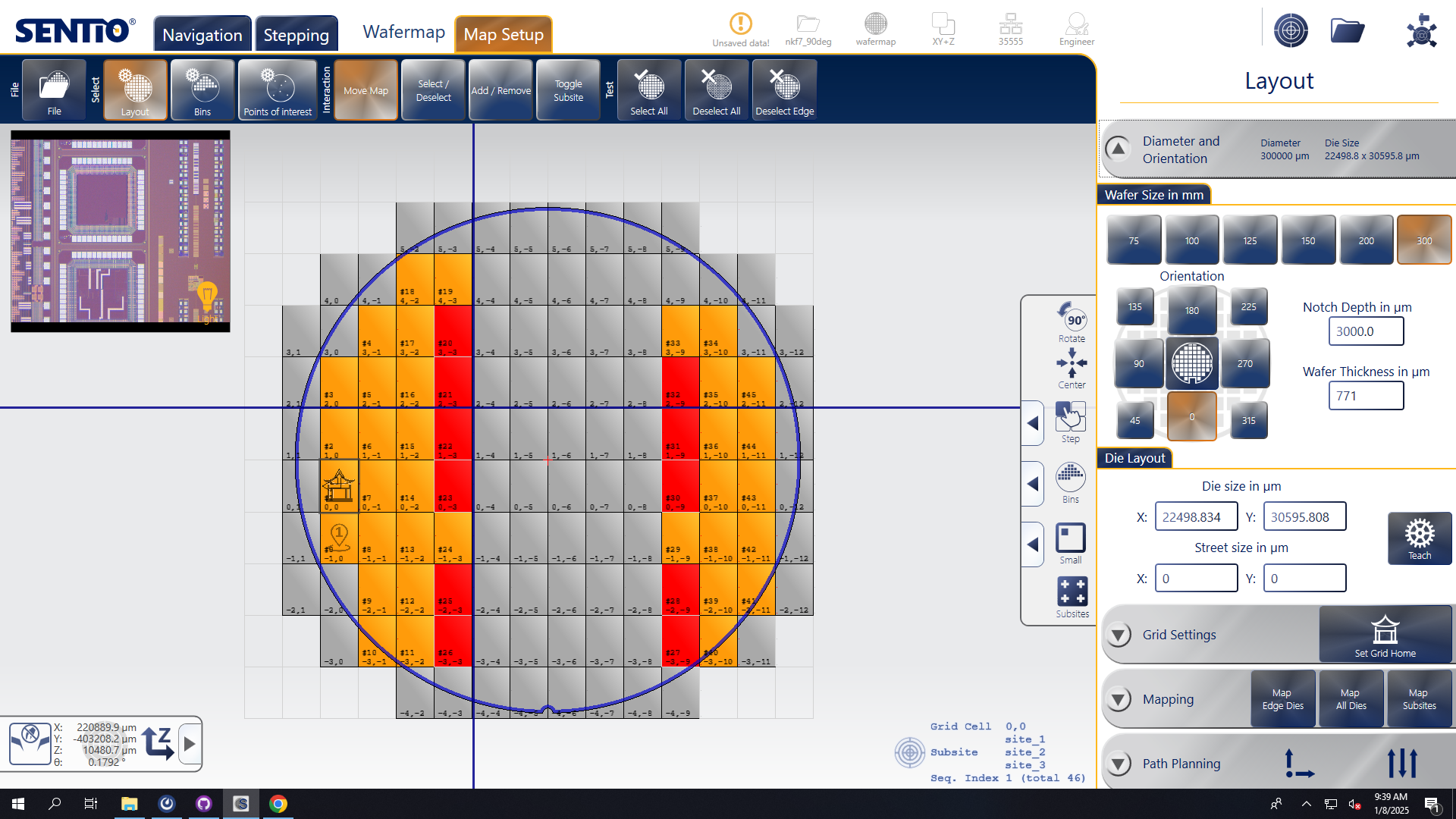 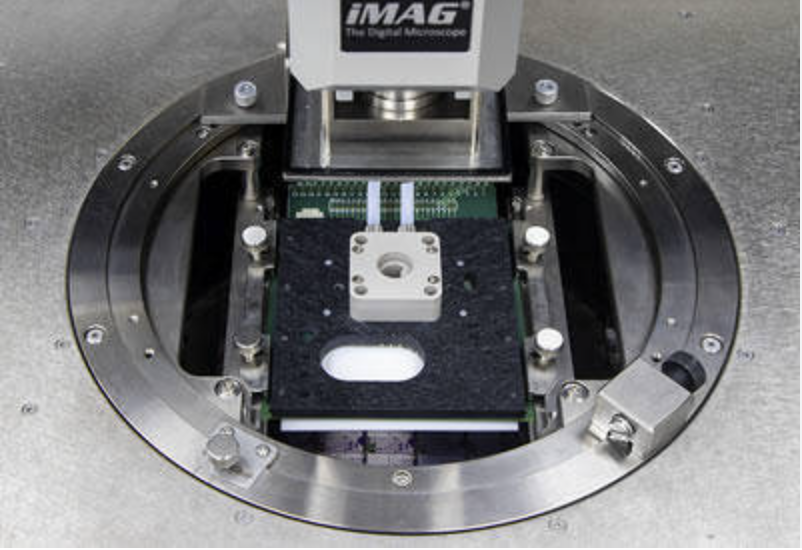 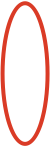 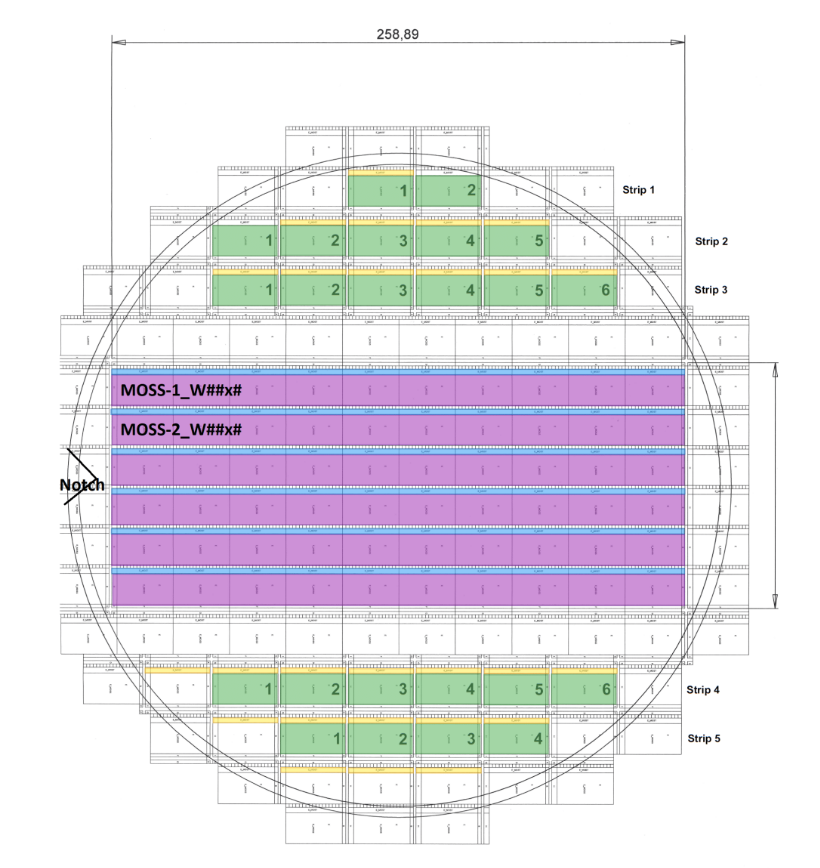 Inclination adjust wheel
Screws for z position
Rails for X and Y
MIT group meeting
8
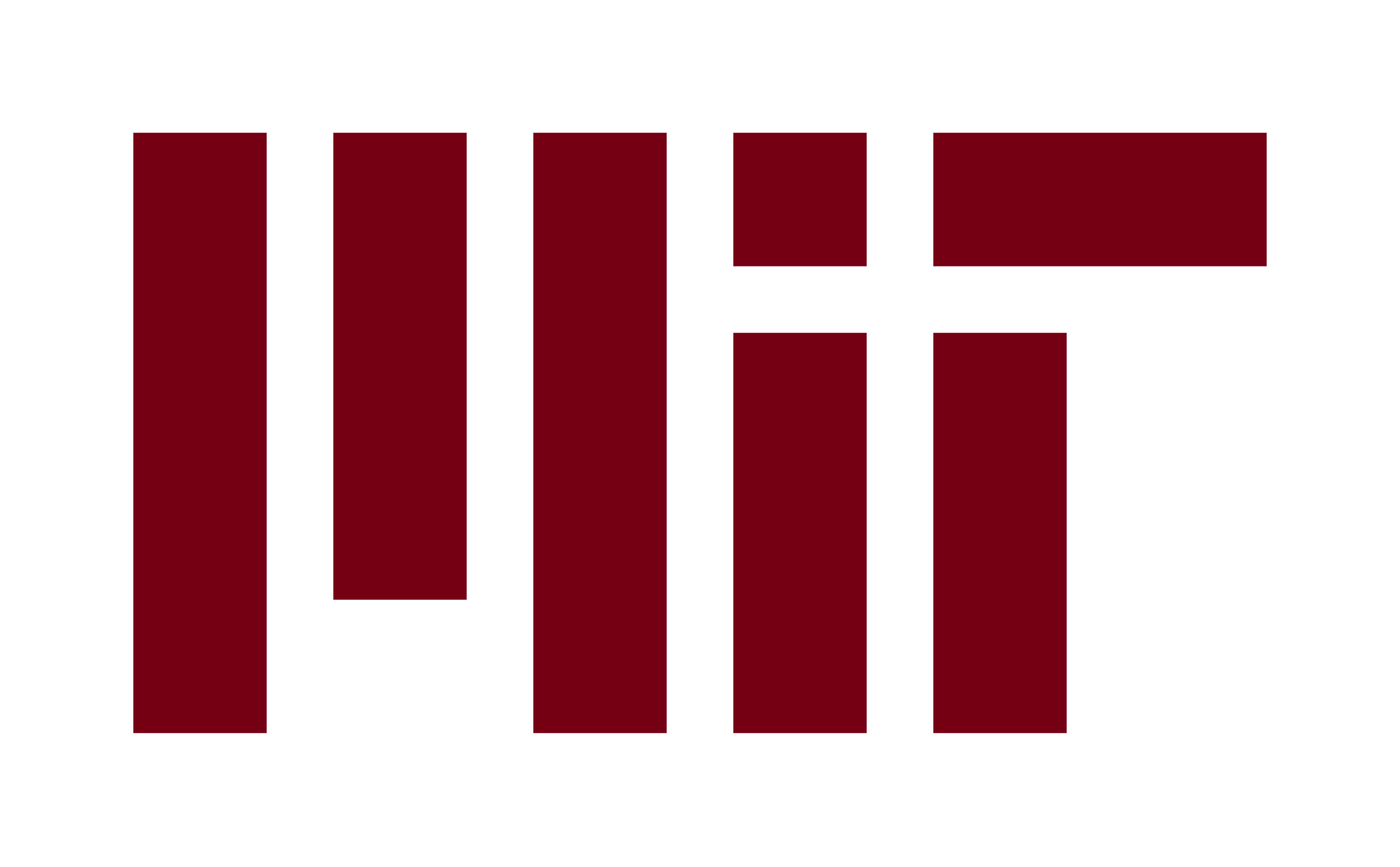 PROBE TO PAD ALIGNMENT
Topography maps
Pobe To Pad Alignment training (PTPA)
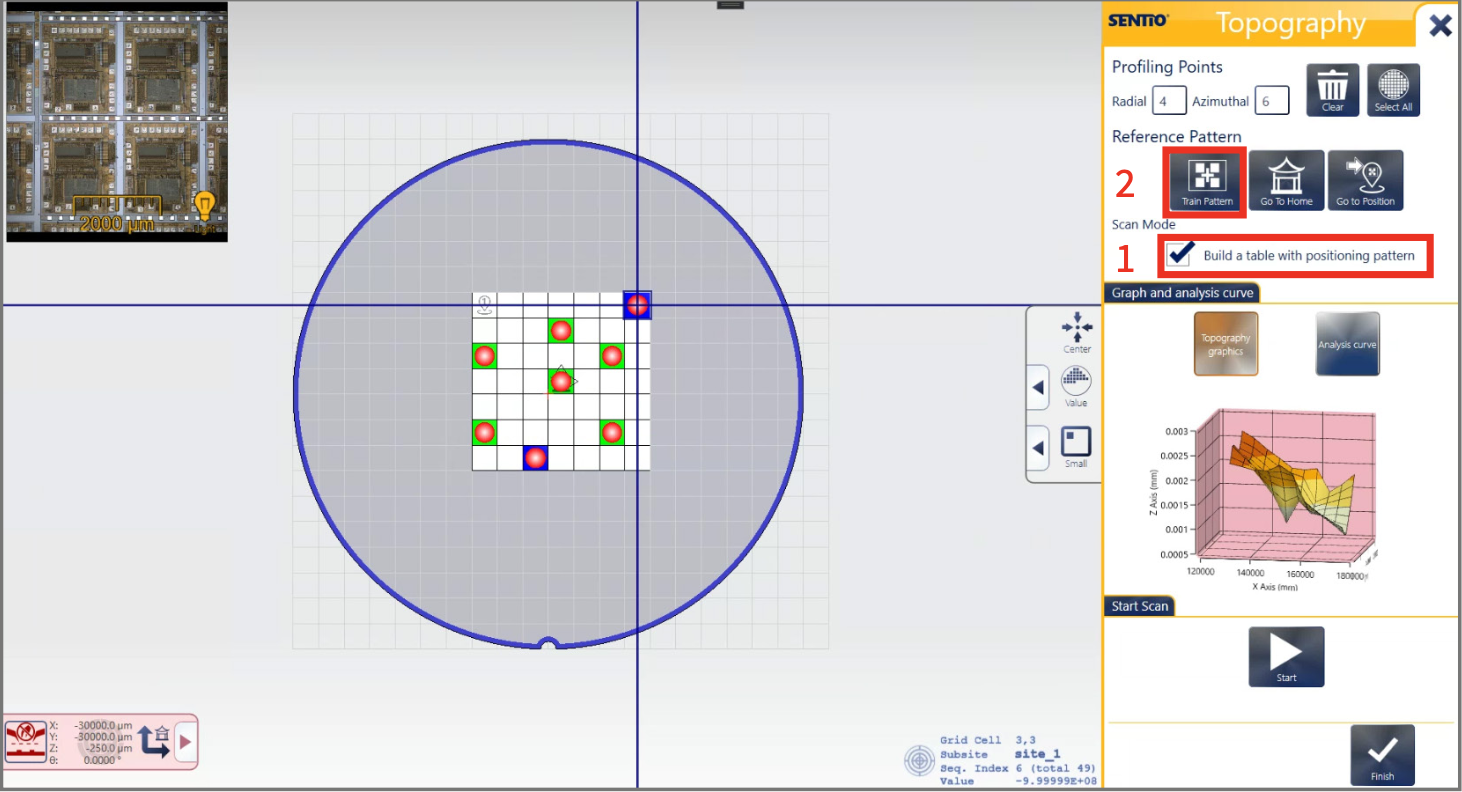 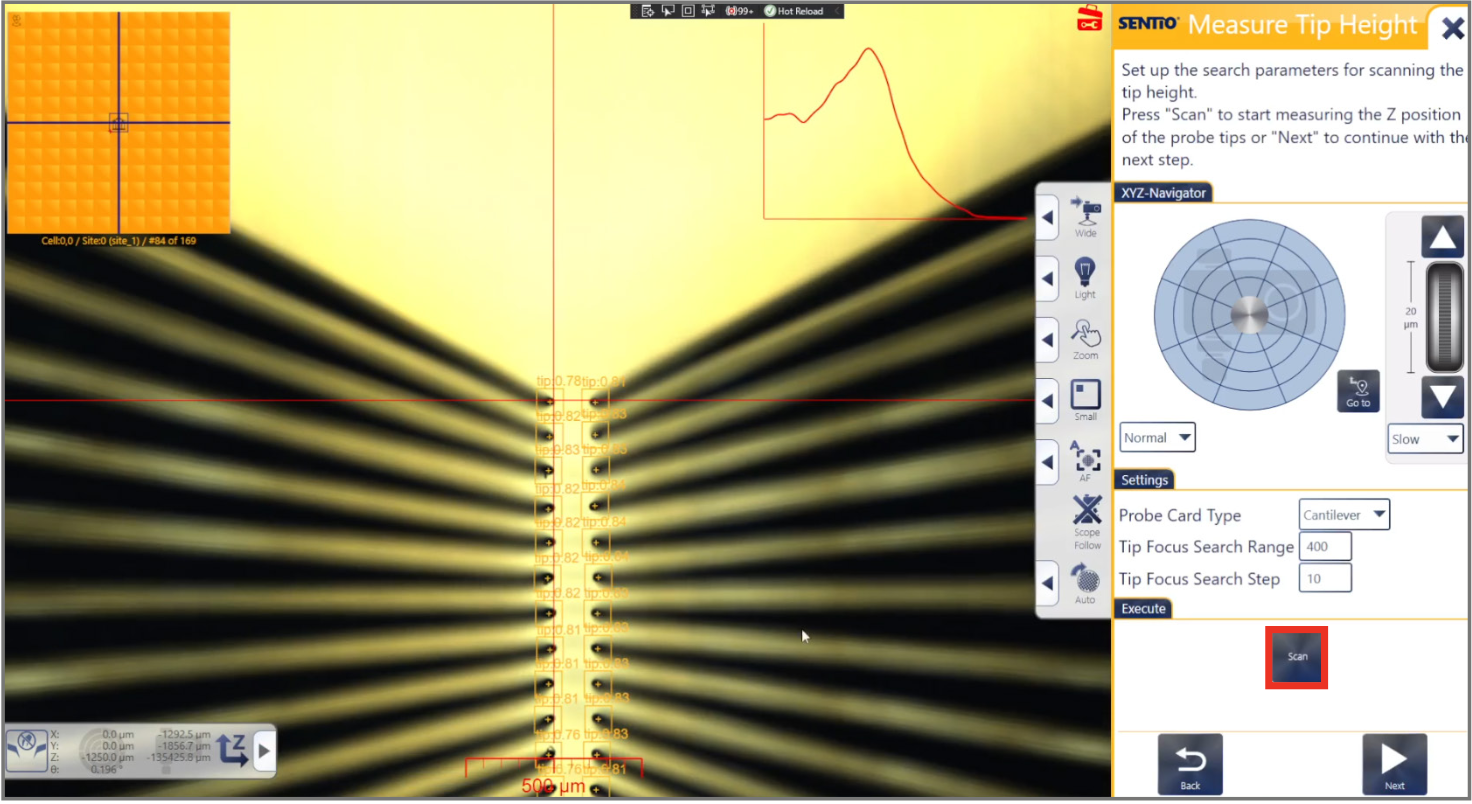 Uses light reflection to calculate the differences in heights across the wafer using the specified dies
Training procedure using marker, pads and tips to align needles to pads in X, Y and Z
MIT group meeting
9
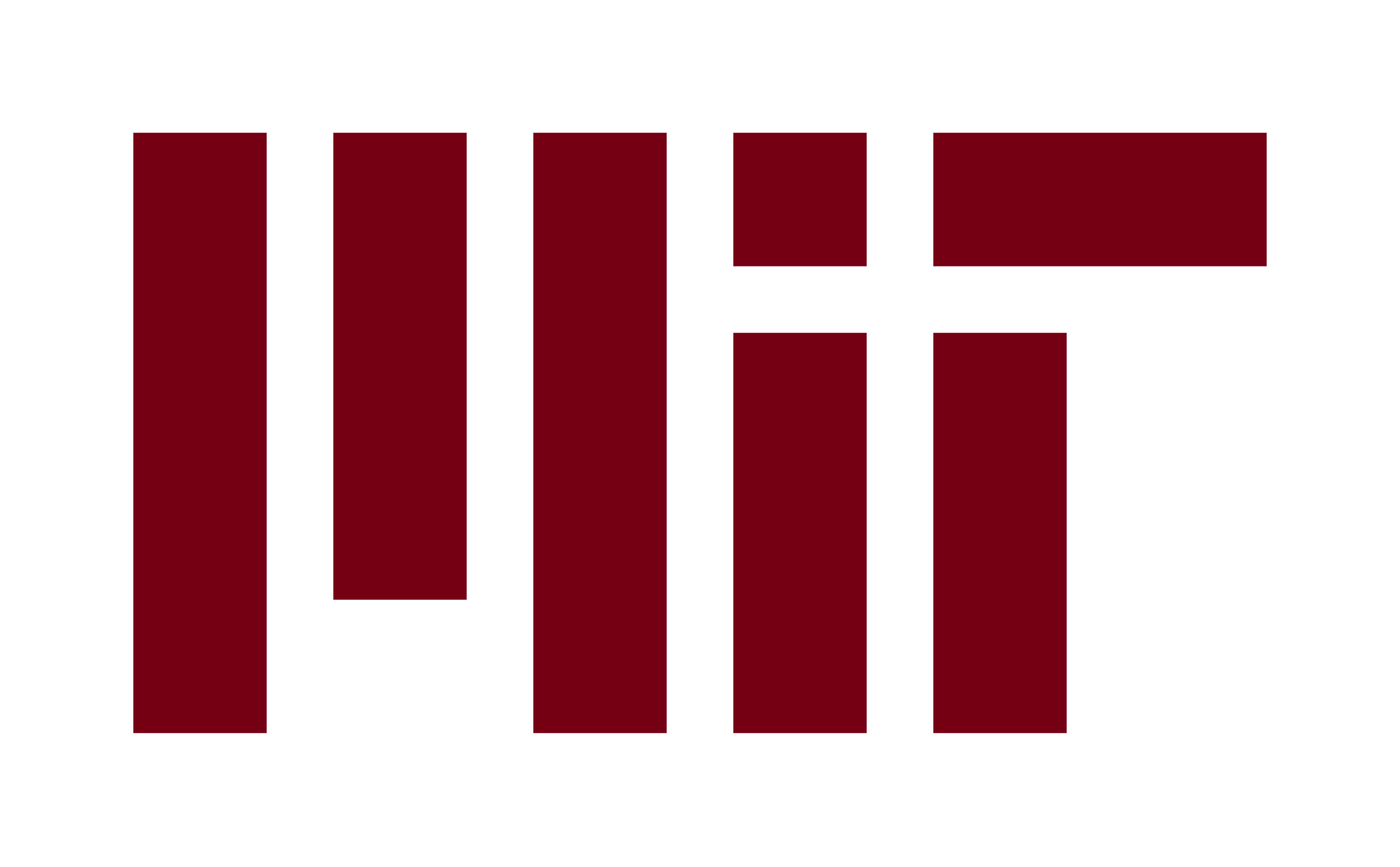 DEVELOPING AUTOMATIC TESTING
Goal of sharing the projects and scripts with all the institutes involved in wafer probing testing
Github repository: https://github.com/SVT-WP2/MITWP1/tree/main

Currently to main folders:
Python projects: Sentio Software Remote commands scripts to operate the WP
Scripts: Bash scripts that allow to test a full system including DAQ, PS and WP commands

All the automatization process has been done using the features of vertical probing
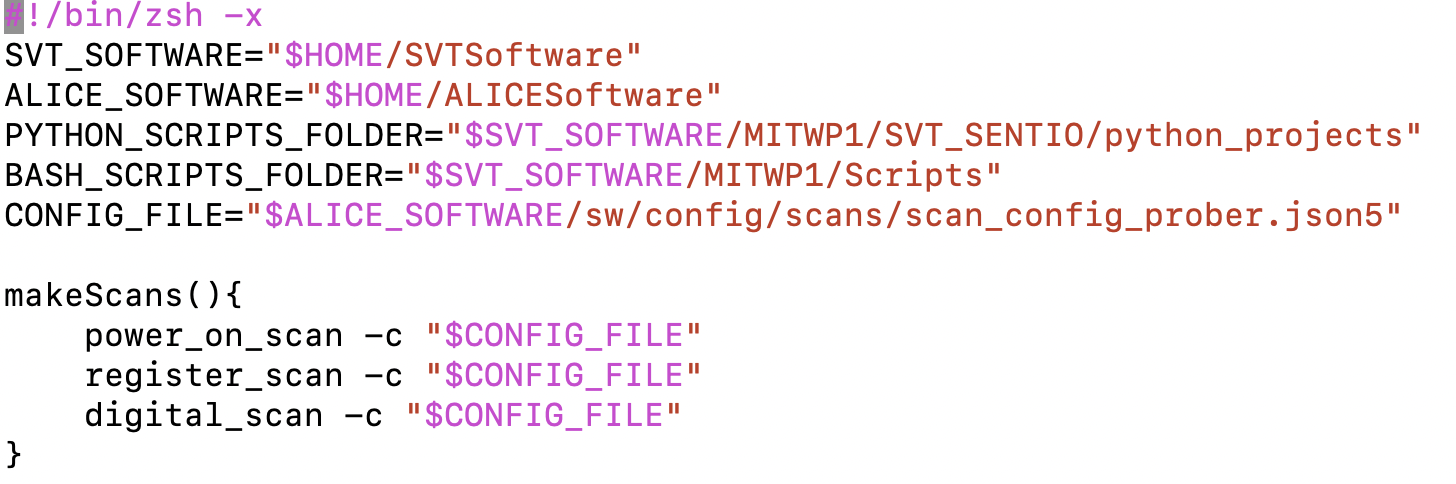 Code snippet from the Scripts
MIT group meeting
10
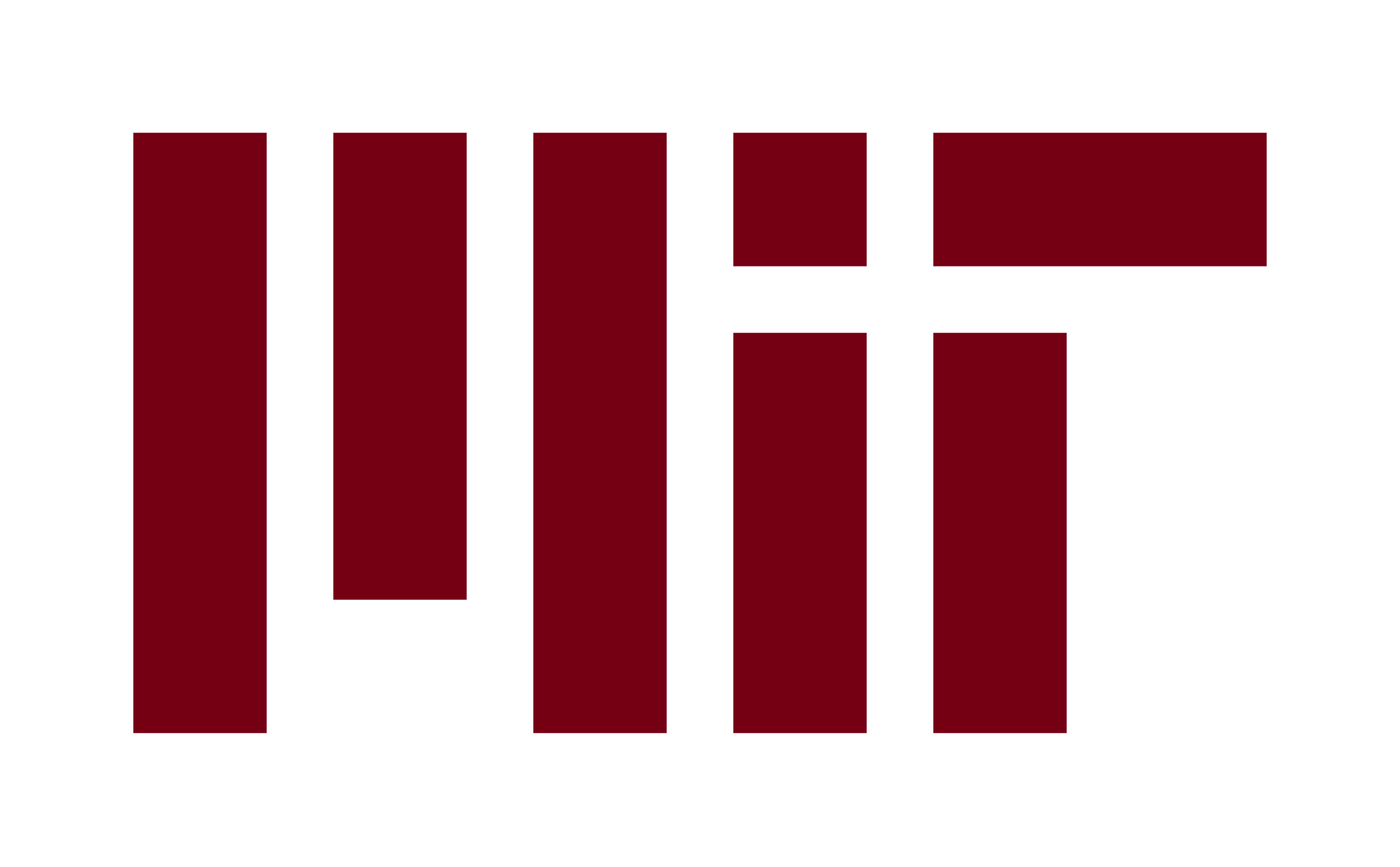 WORKFLOW WAFER PROBE TESTING
Wafer_name_project
Probe card adjustments
~ 30 MIN
per wafer family
Few min to load wafer
+ few sec per die
WP remote control
New wafer installation
Manual Sentio Project Setup
Electrical Tests
Automatization scripts
AUTOMATIC TESTING
MANUAL SETUP ONLY ONCE PER WAFER TYPE
Readout and control HW
Analysis of results
Wafer alignment
Wafer map generation
PTPA training
Topography
Includes PS control
Wafer_name_project
MIT group meeting
11
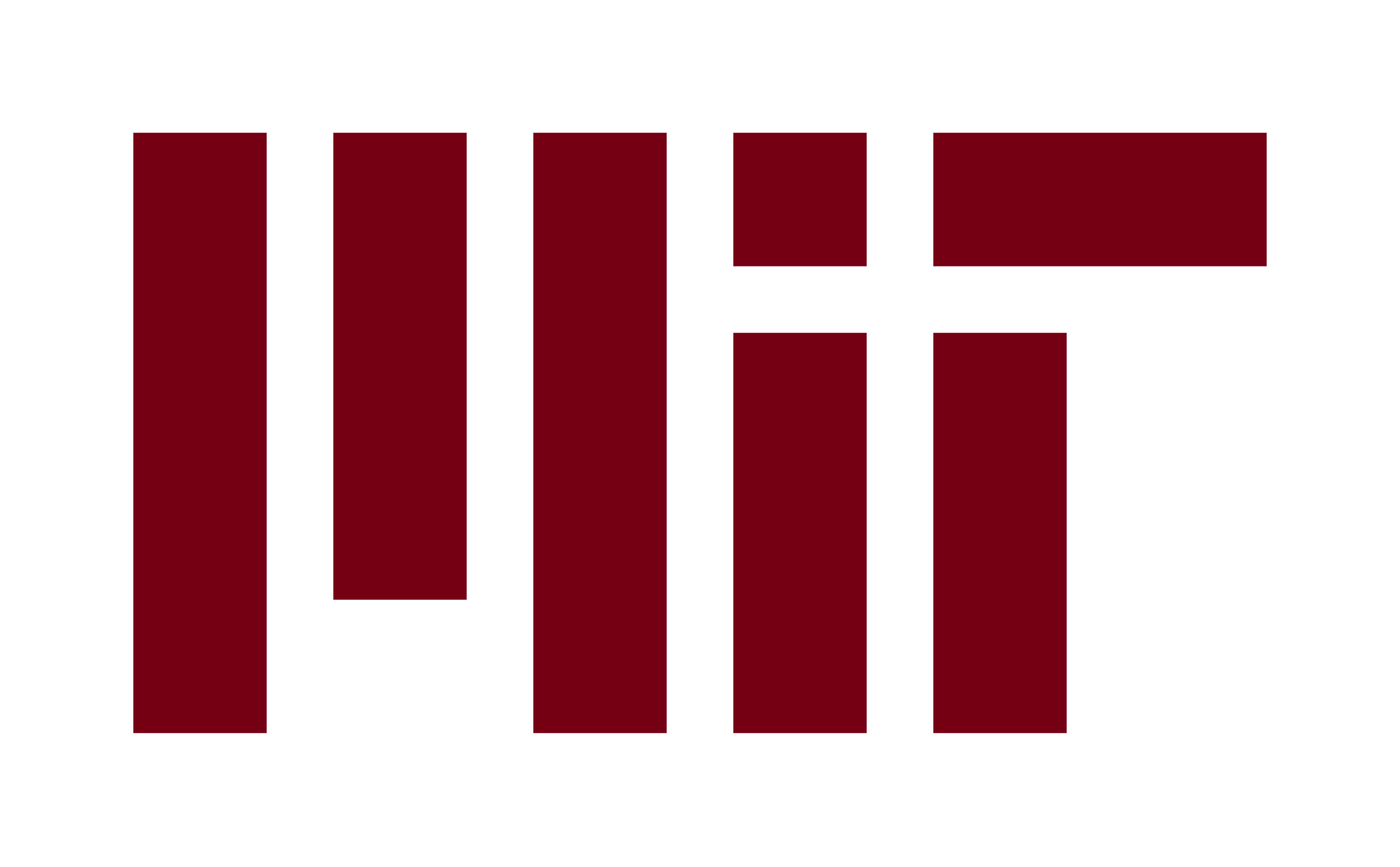 FIRST RESULSTS AND MACHINE VALIDATION
Tested all 25 babyMOSS top unit in the wafer in 25 minutes with ~identical results to ALICE using our new tools 
Electrical tests as Digital Scan, PowerOnTest, Registers scan
ALICE ITS3 RESULTS
SVT RESULTS
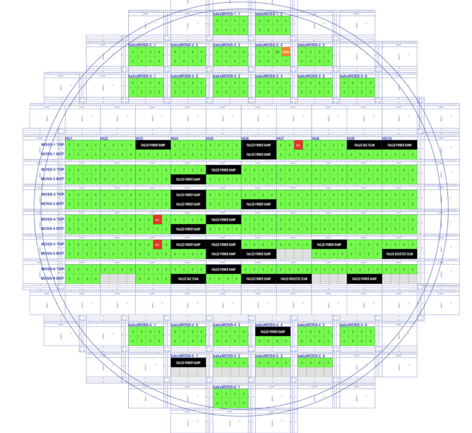 W124A 3-1 HIT MAP
W124A 3-3 NOISY PIXELS
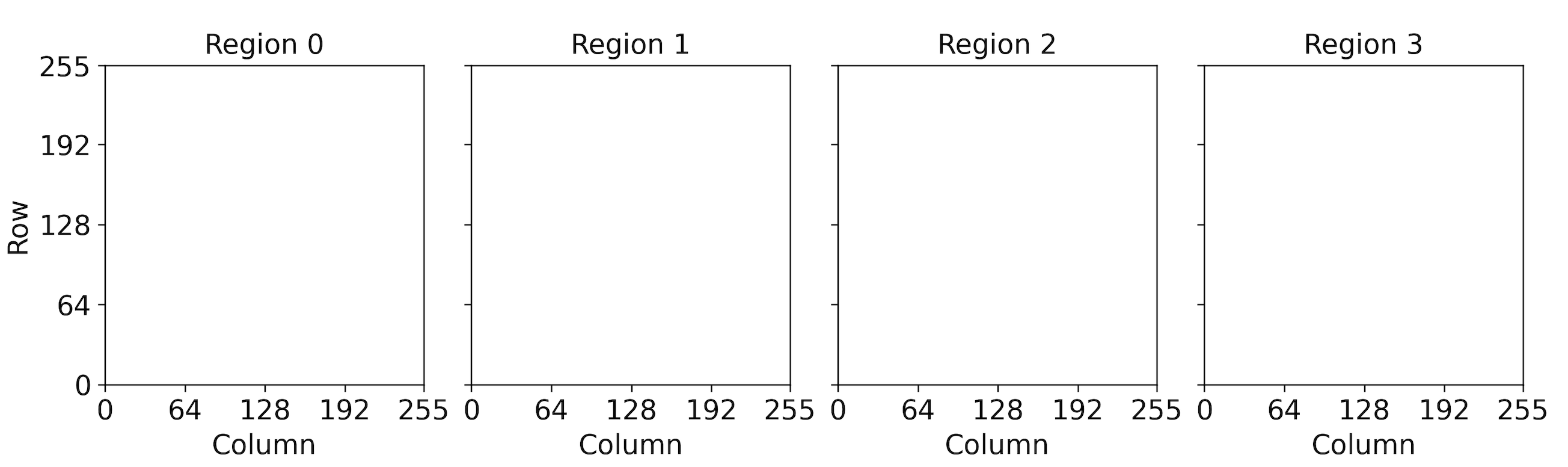 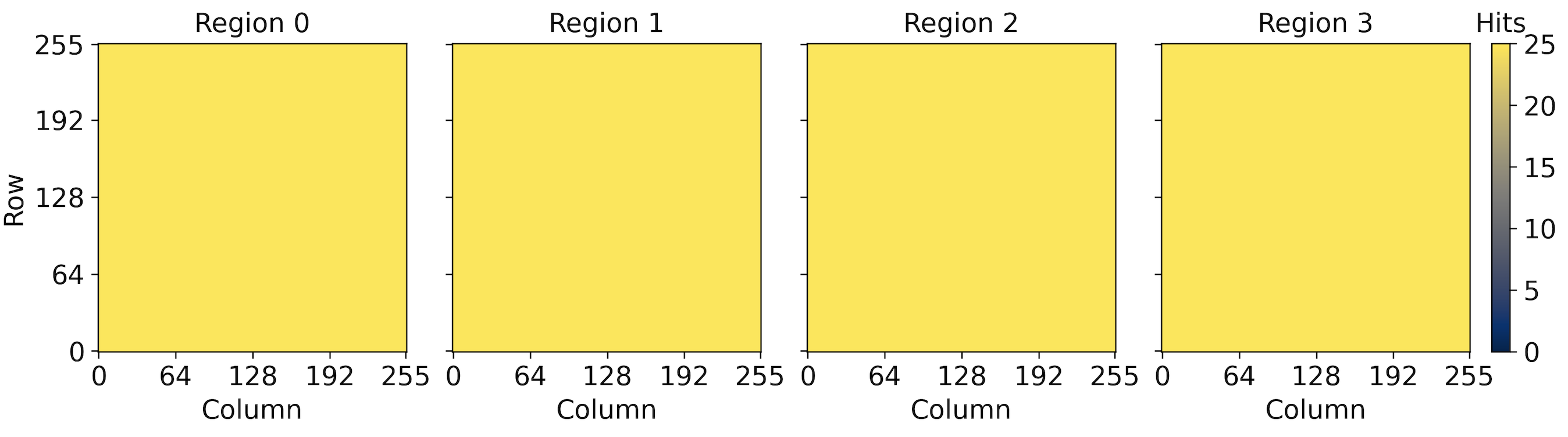 12
MIT group meeting
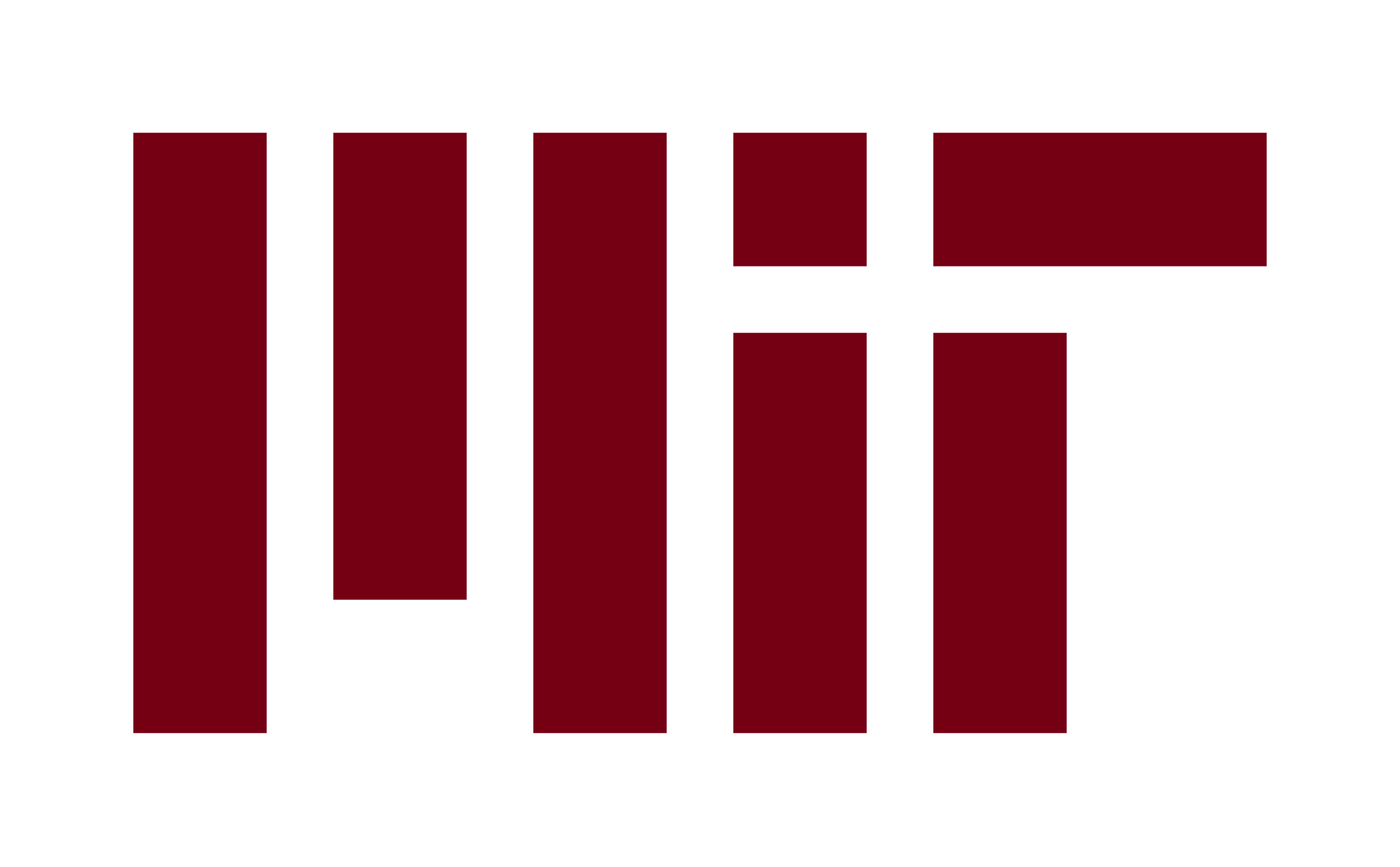 CURRENT STATUS OF THE SETUP
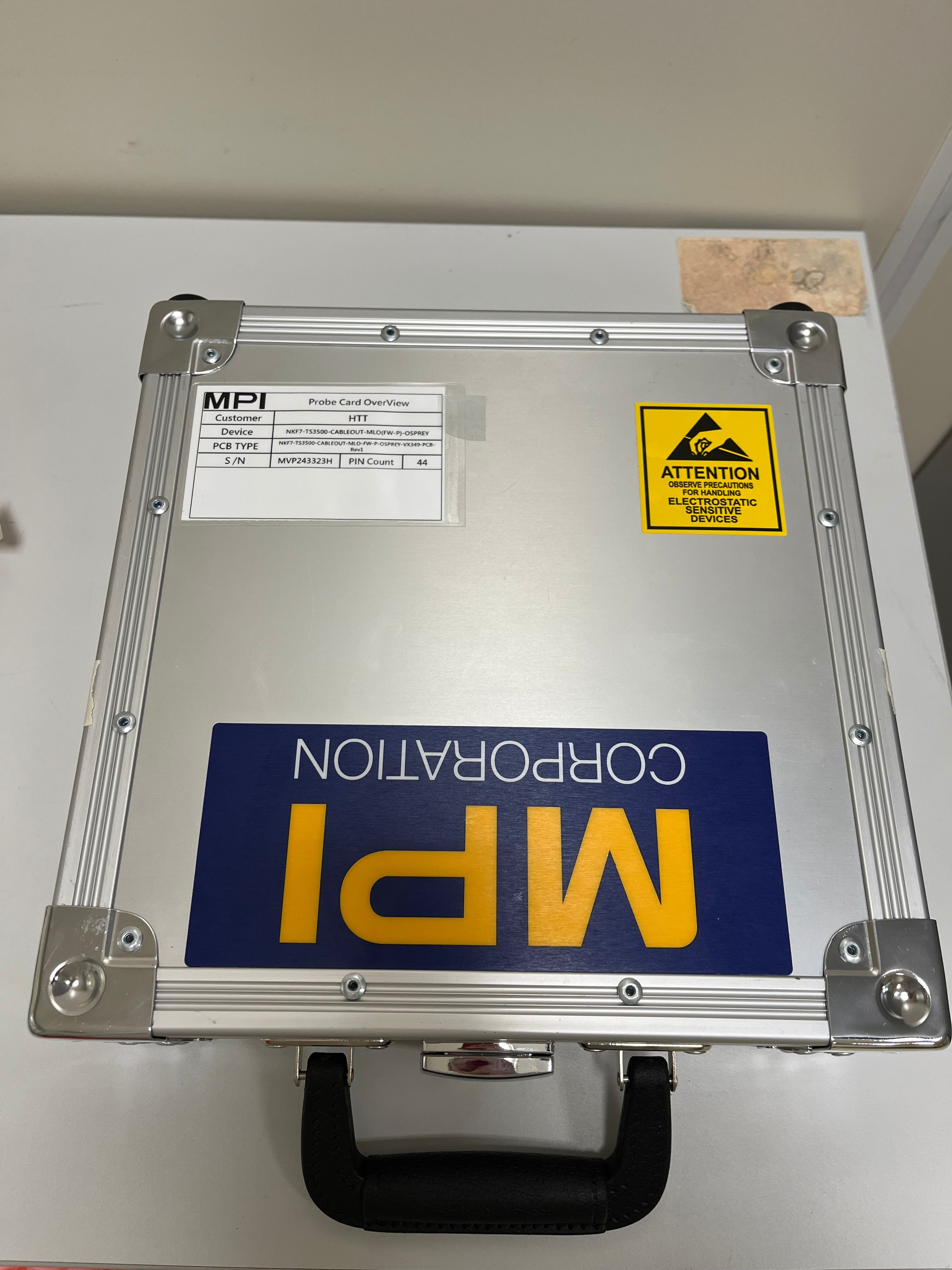 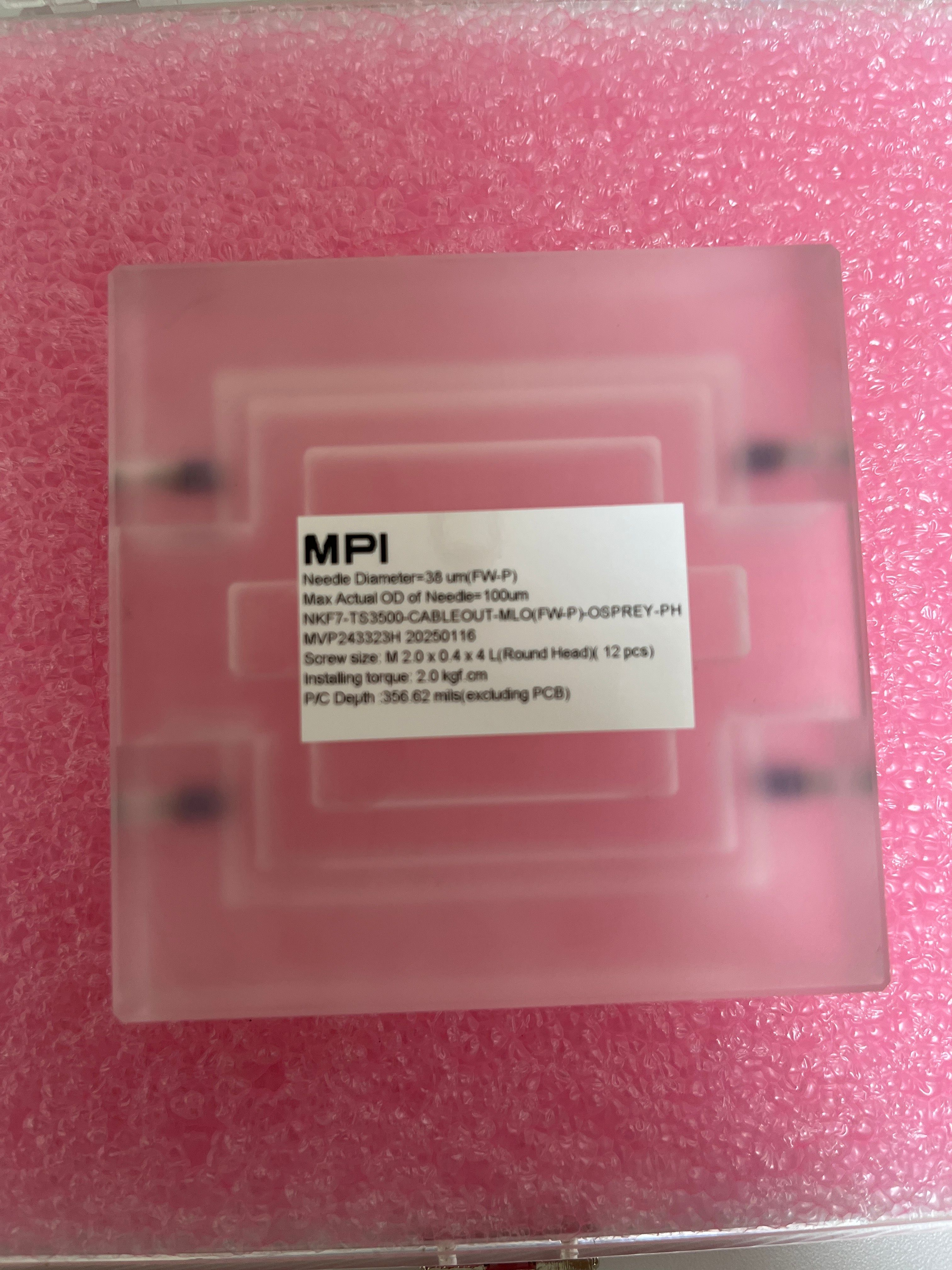 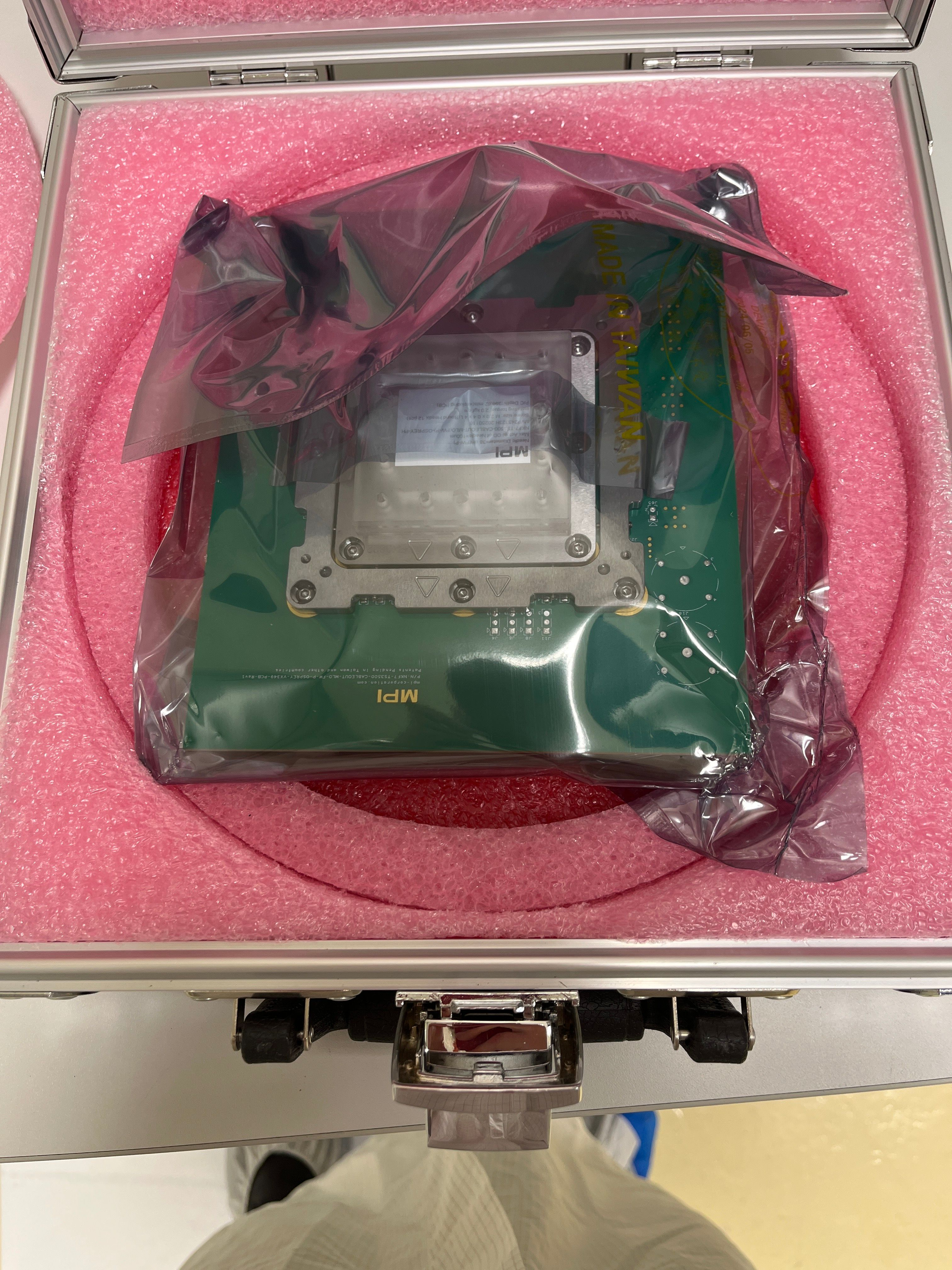 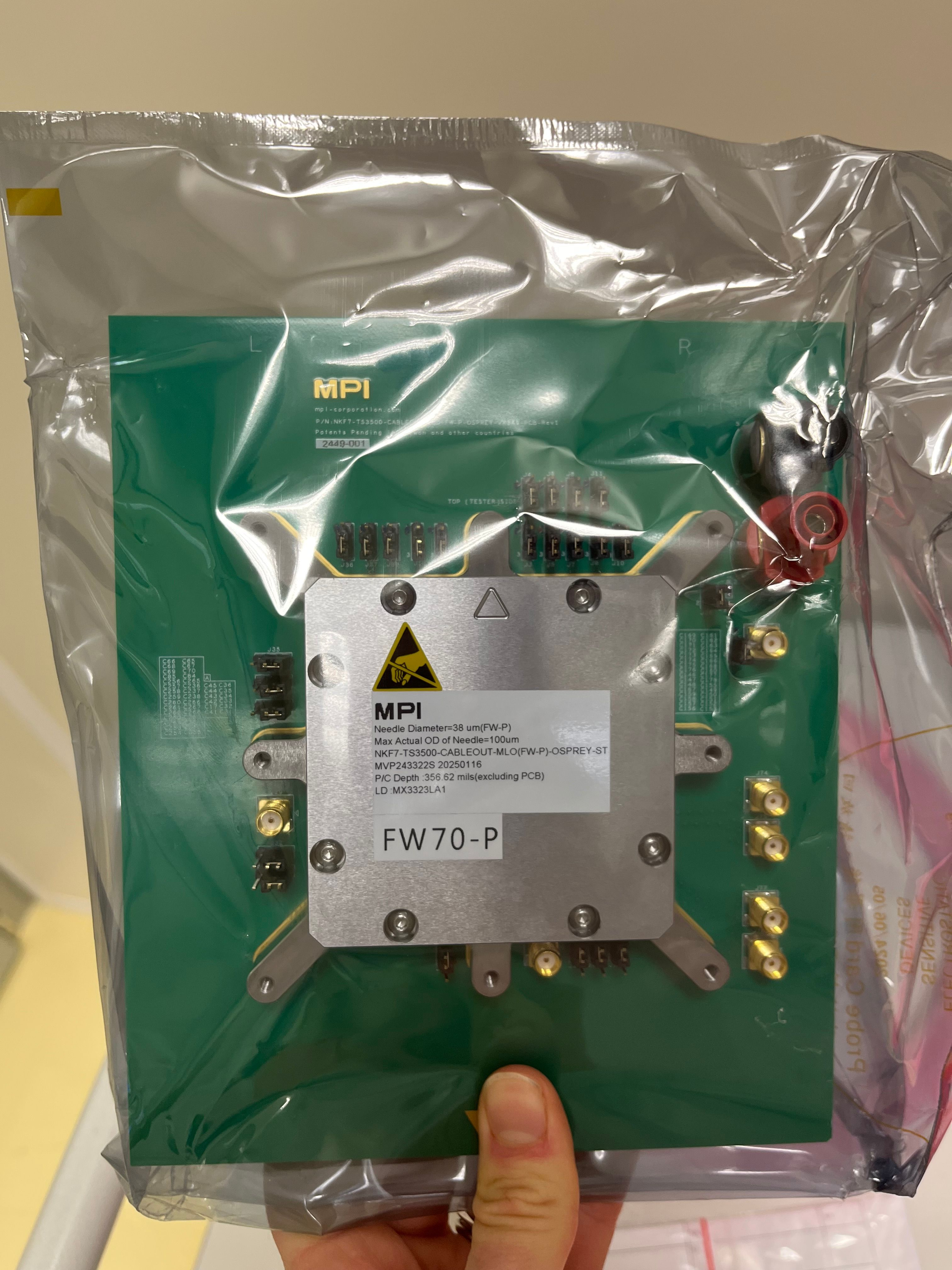 13
MIT group meeting
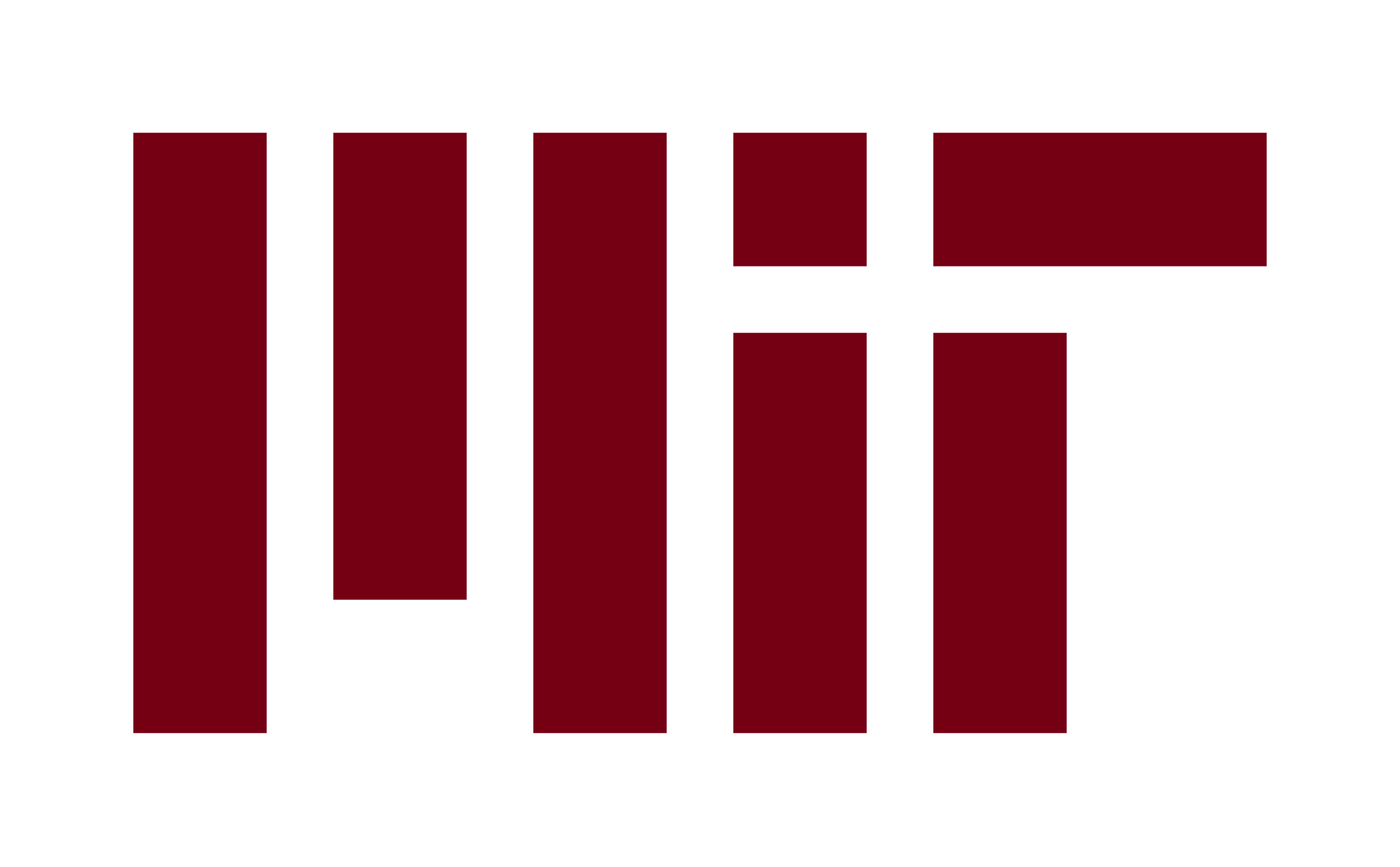 CURRENT STATUS OF THE SETUP
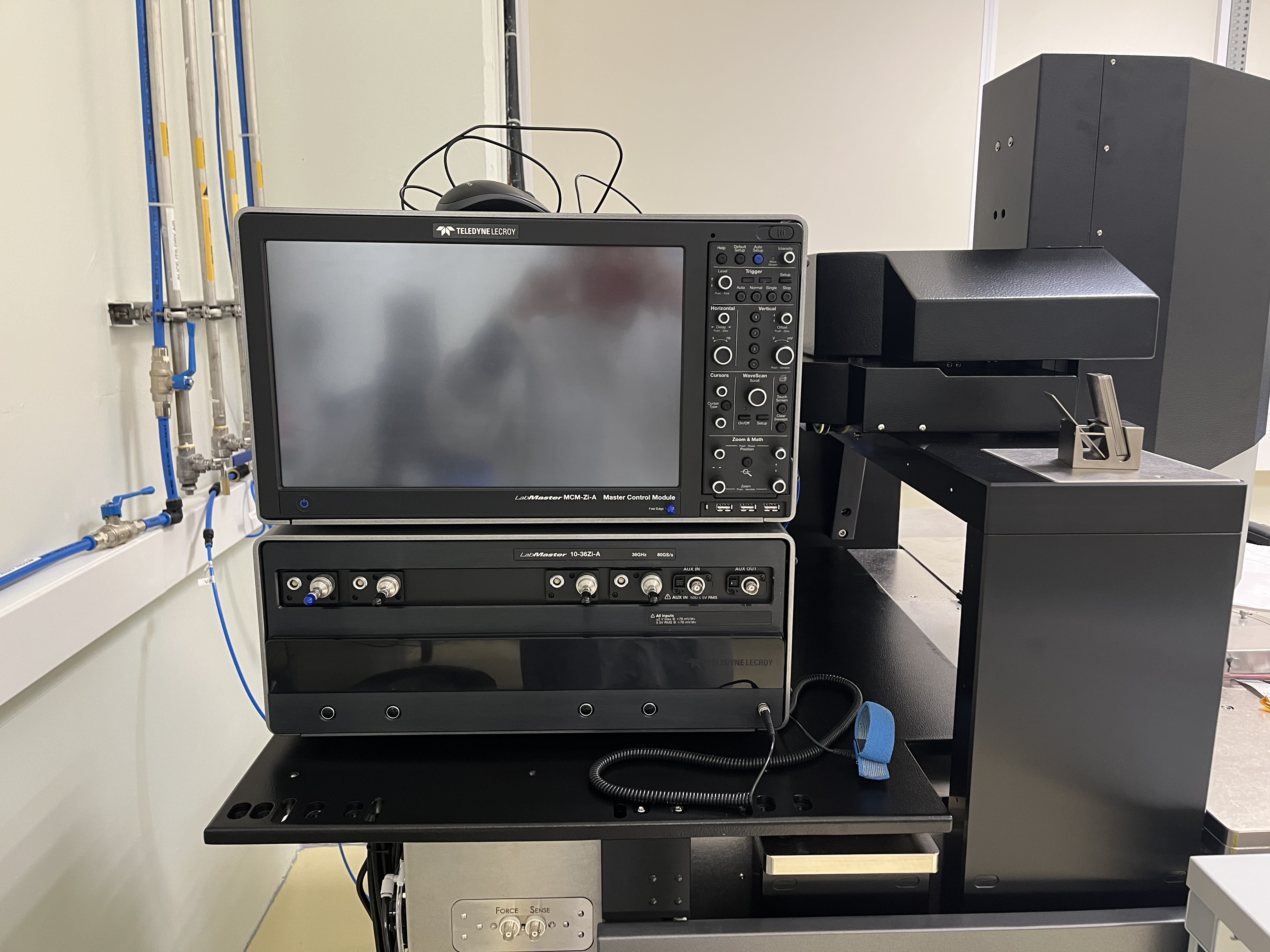 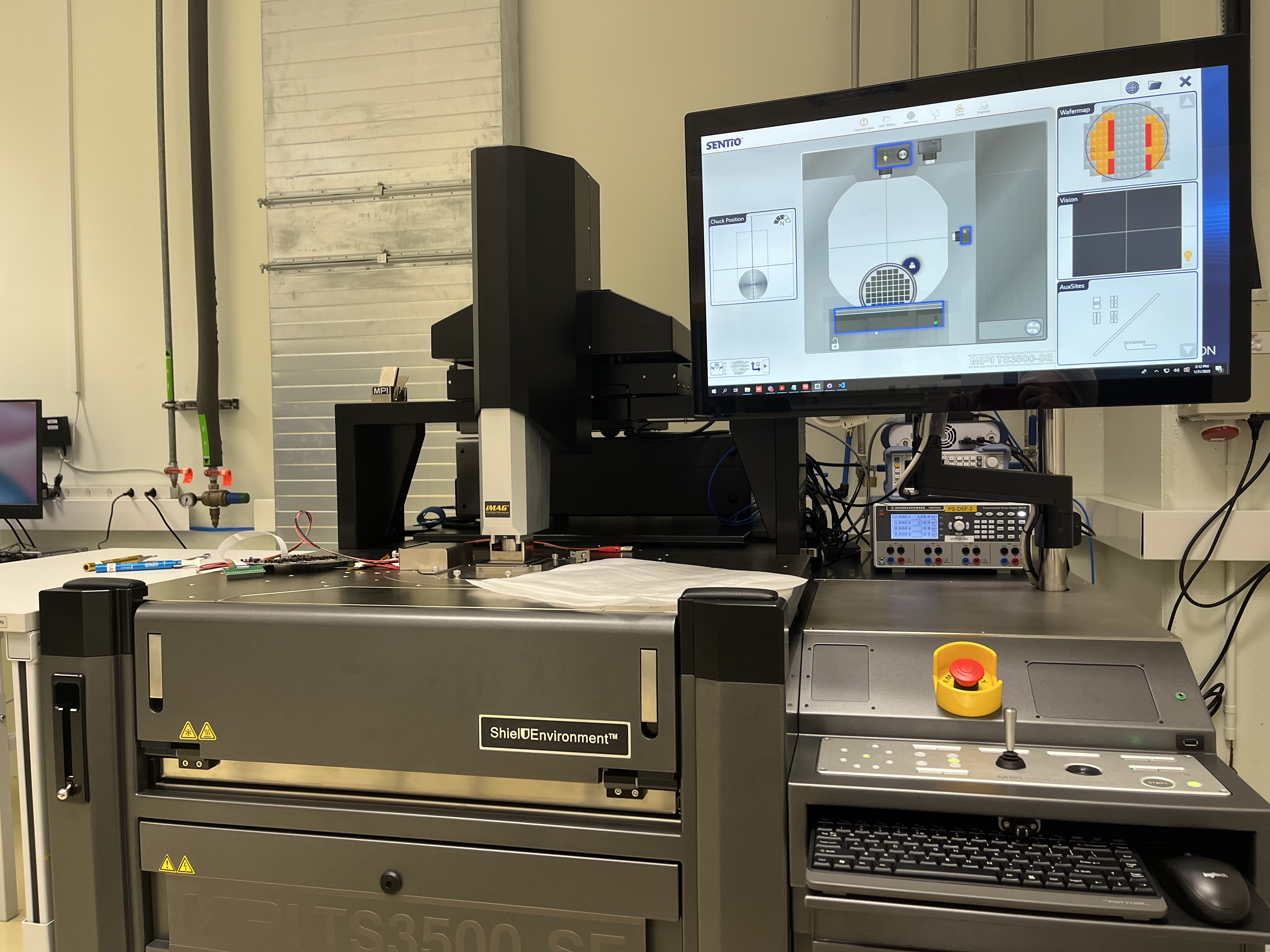 14
MIT group meeting